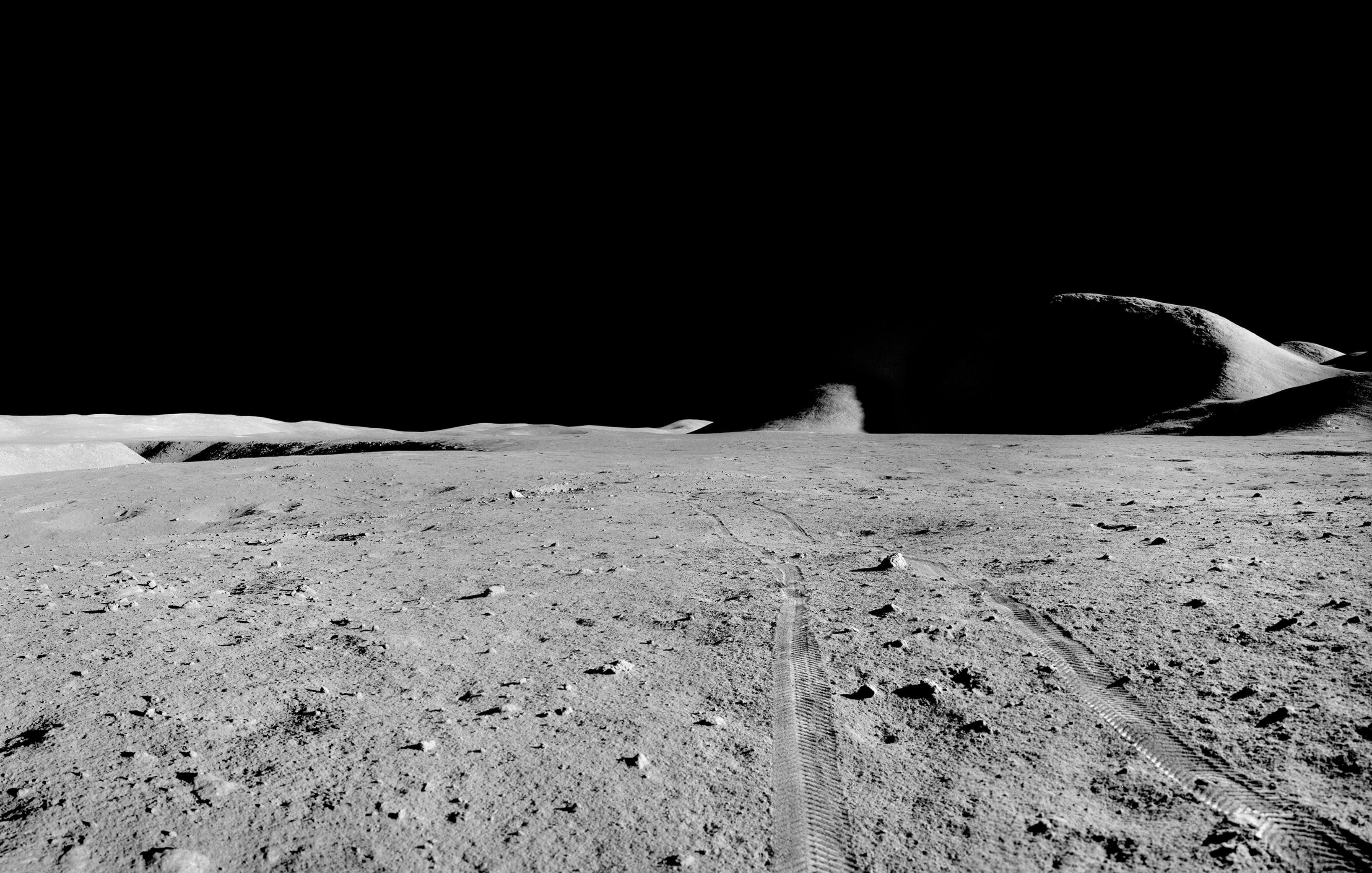 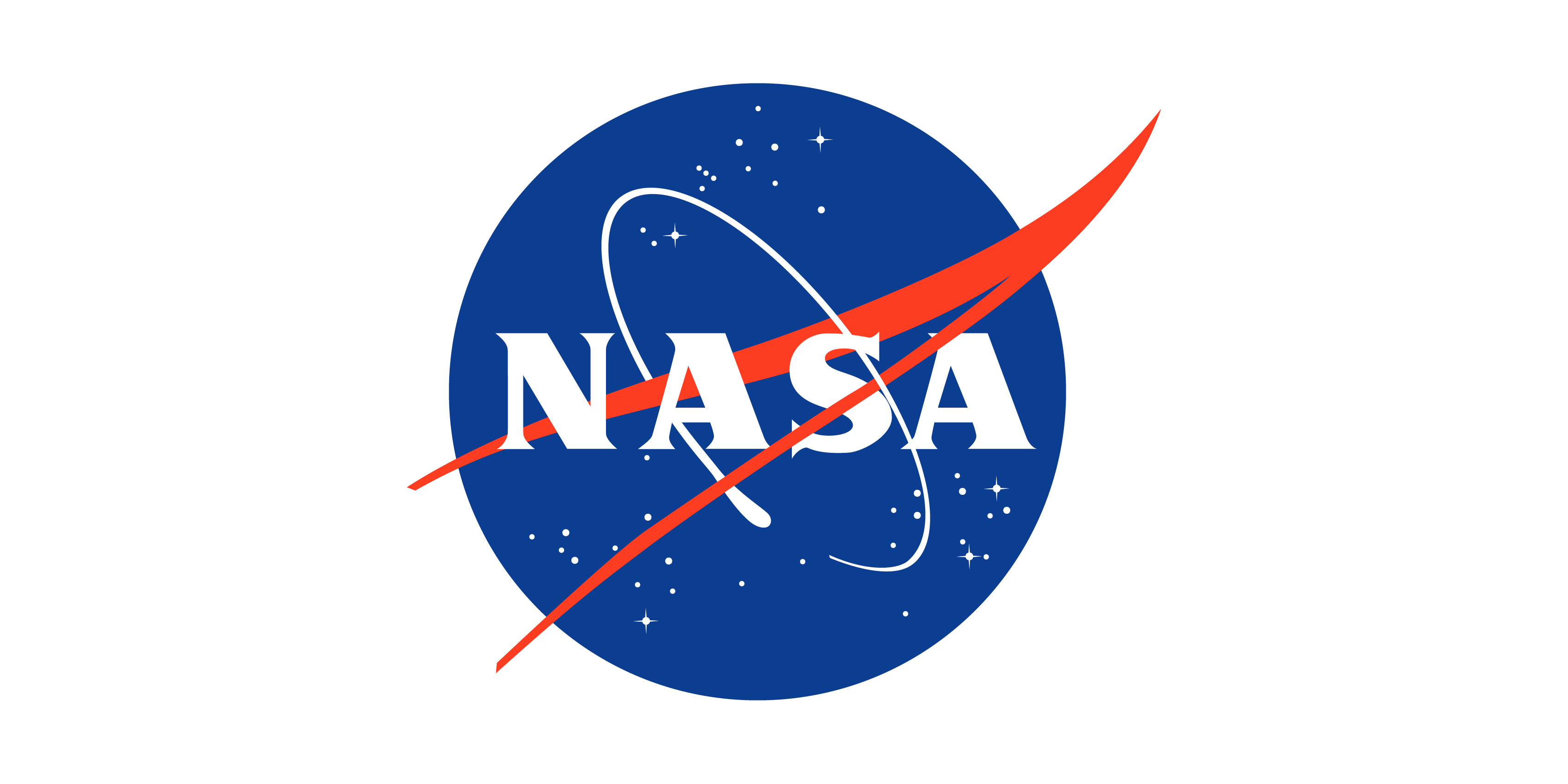 Project Achilles
Team 518: Joshua Baldwin, Enrique Chocron, 
Emily Dawson, Andres Hernandez Chapa, Joseph Way
1
Meet the Team
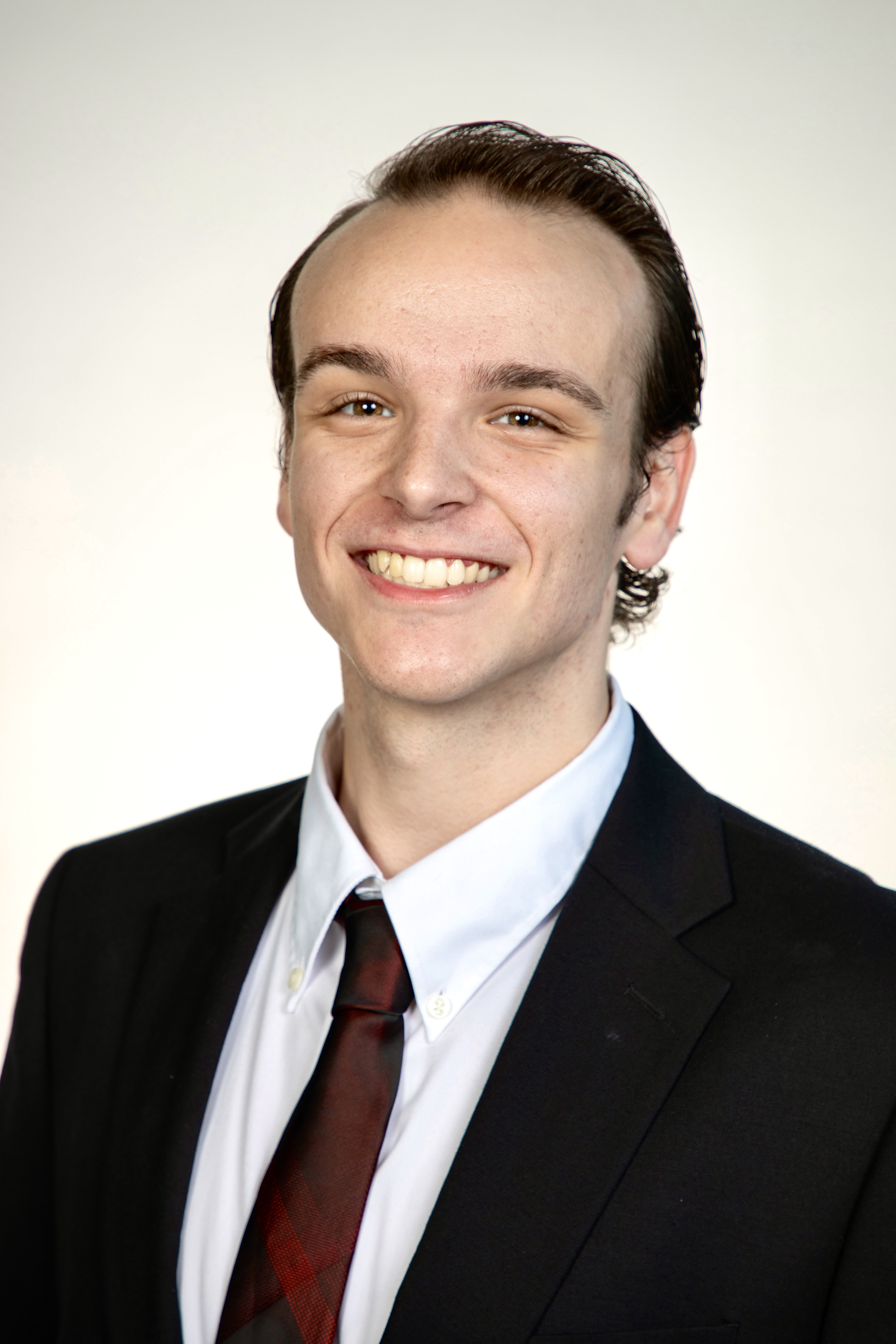 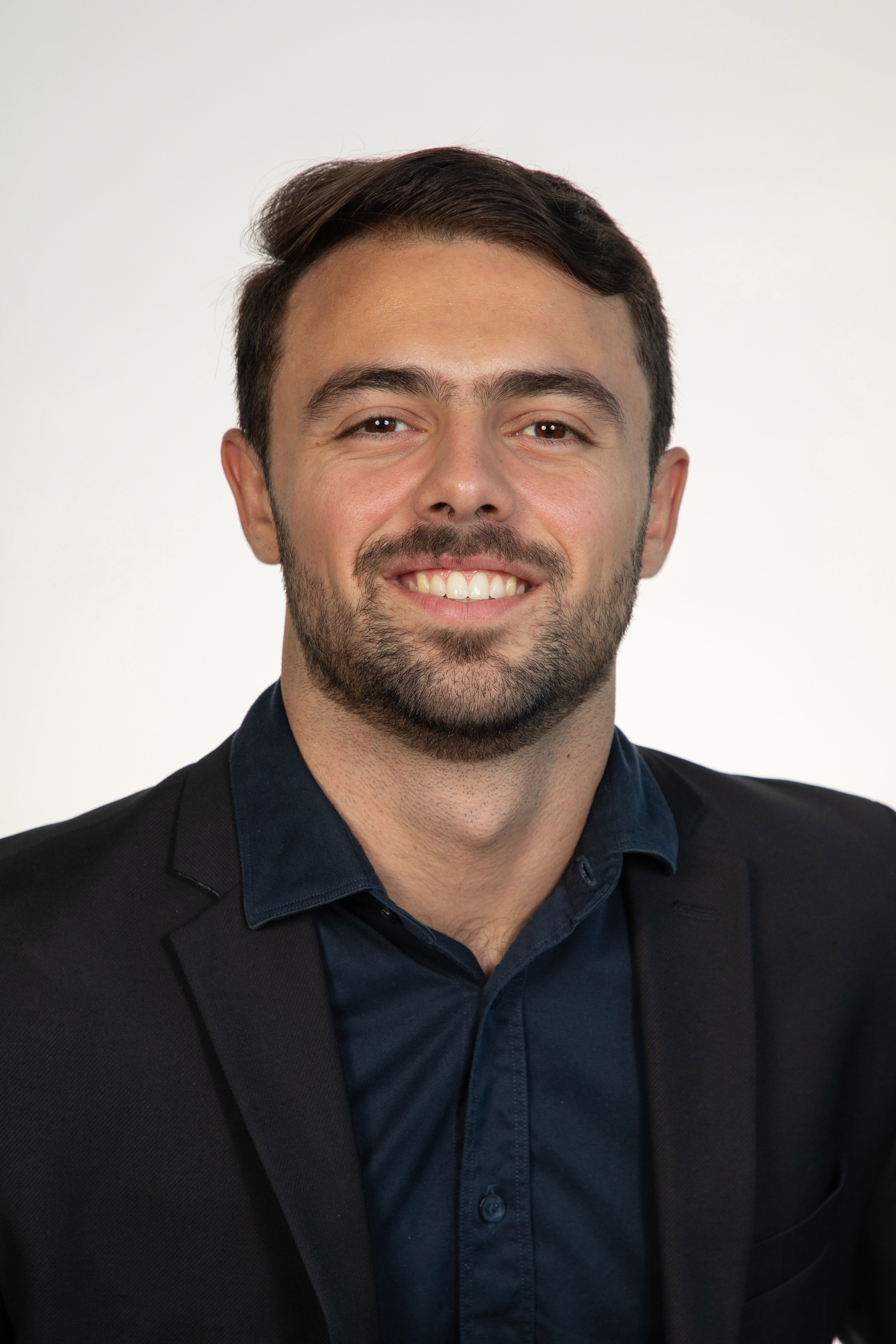 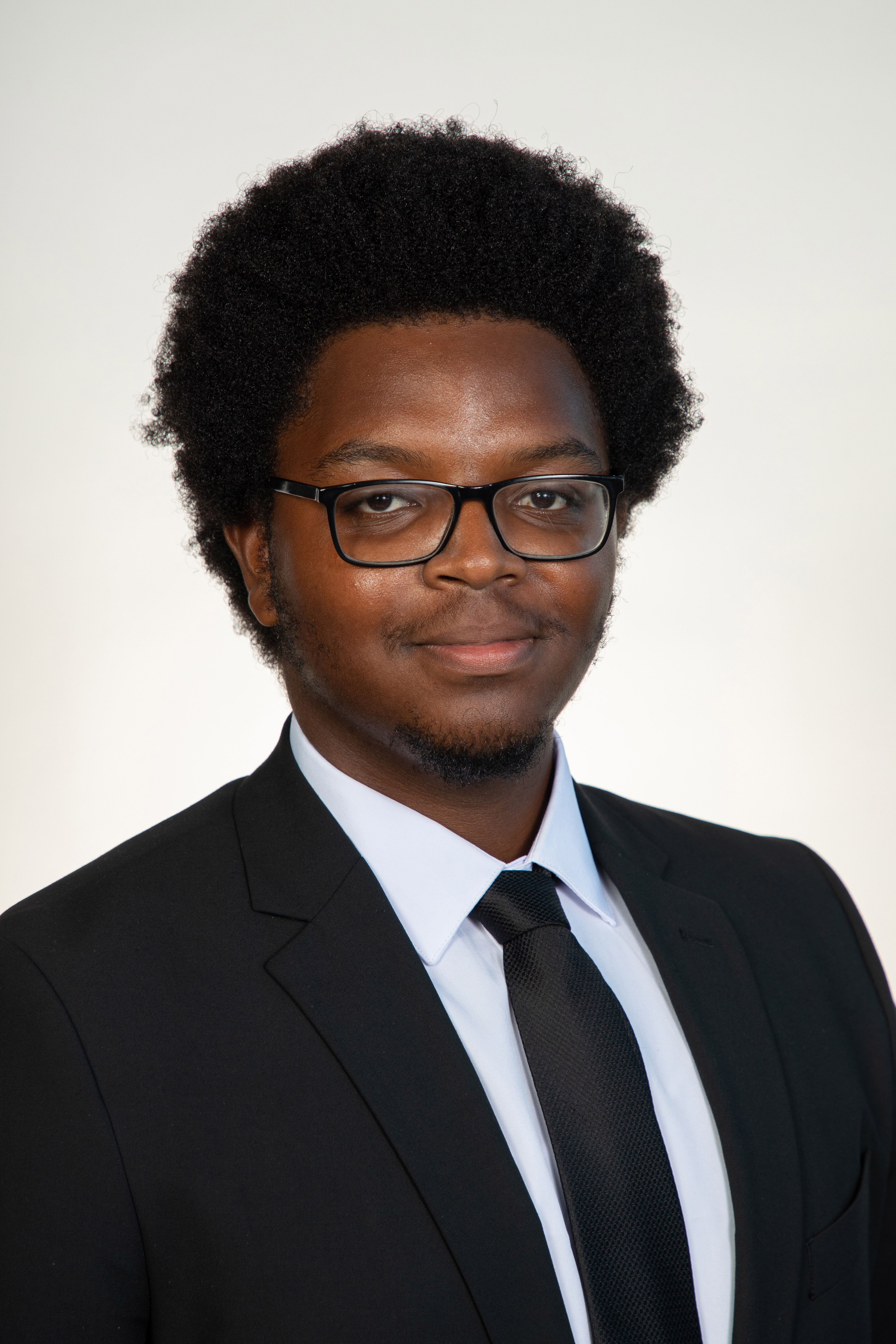 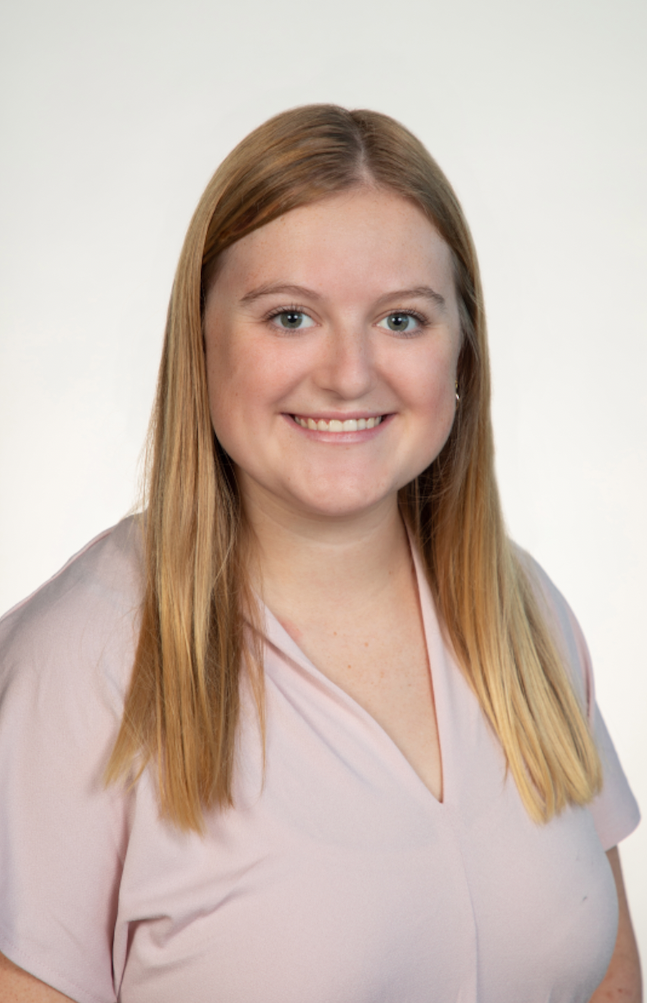 Emily Dawson 
Project &
Test Engineer
Joseph Way
Software & Design ​
Engineer
Andres Hernandez Chapa 
Systems Engineer
Joshua Baldwin
Quality & Design
Engineer
Enrique Chocron
Manufacturing & Design
Engineer
2
Enrique Chocron
Sponsor and Advisor
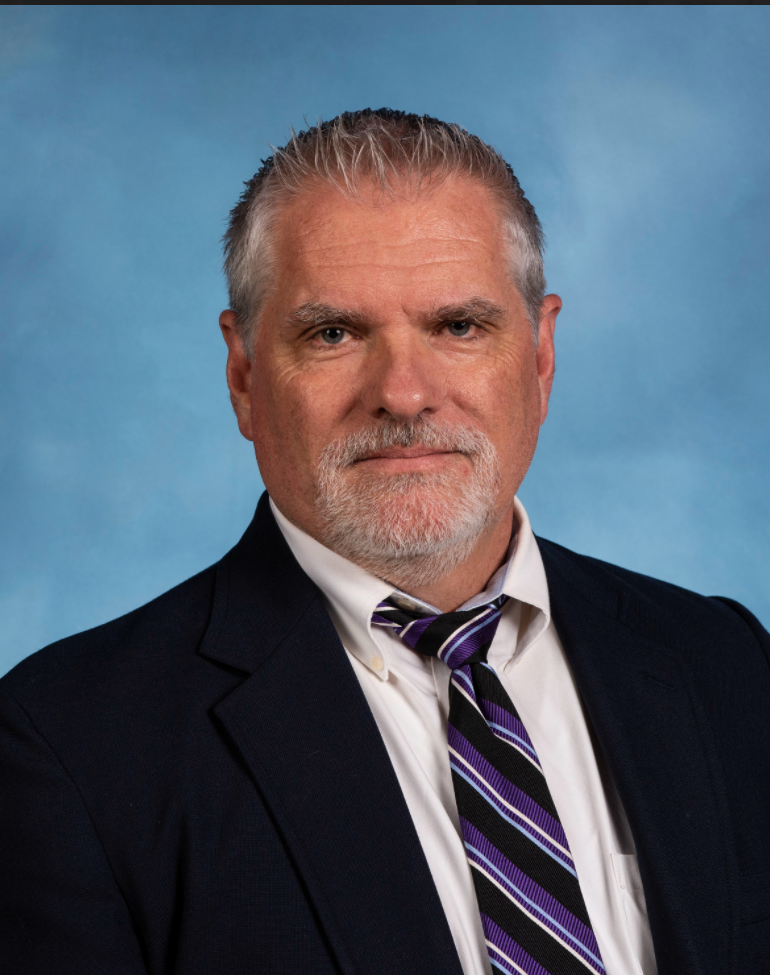 Engineering Sponsor
Dr. Michael Zanetti
NASA-Marshall Space Flight Center
Academic Advisor​
Dr. Jonathan Clark
FAMU-FSU College of Engineering
Engineering Sponsor 
Arthur Werkheiser
NASA-Marshall Space Flight Center
3
Enrique Chocron
Summary of Previous Work
Enrique Chocron
Enrique Chocron
4
Recap section- Enrique
Most important things from DR1-4
Examples of things to include
Project objective, key goals, main 3 concepts and how we got there, how we narrowed scope, new focus, etc 
Include pictures and images of ET quad
Enrique Chocron
5
Objective
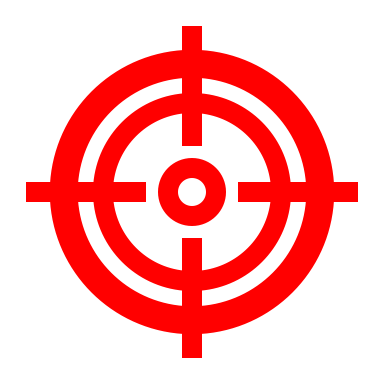 Design a novel form of movement that can successfully traverse the lunar surface
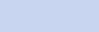 6
Enrique Chocron
Project Overview
What do current rovers struggle with on the Moon?
What issues does equipment on the Moon have?
What task does our system need to accomplish?
Handling diverse terrain
Preventing regolith from affecting hardware
Traverse the lunar surface
7
Enrique Chocron
Key Goals
Lightweight
Mobility
Resists Regolith
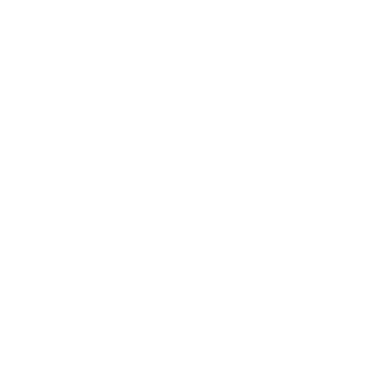 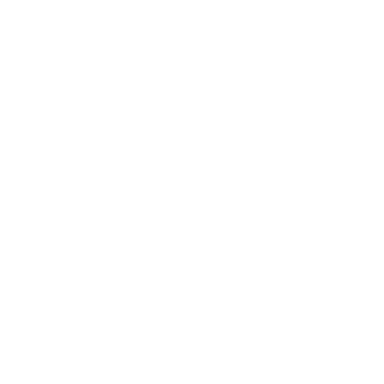 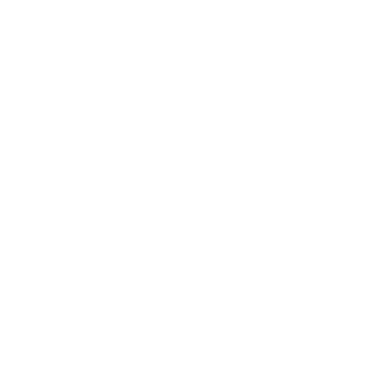 8
Enrique Chocron
Targets and Metrics
Maintains Balance
Controls Velocity
Avoids Obstacles
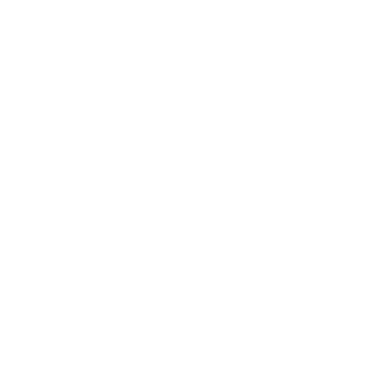 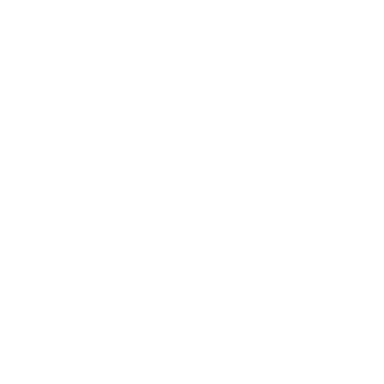 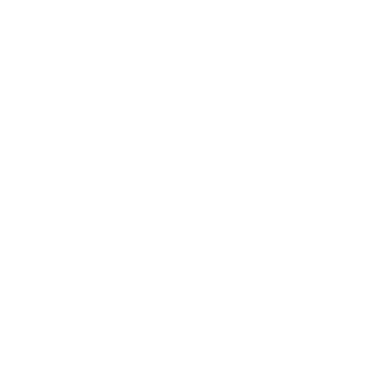 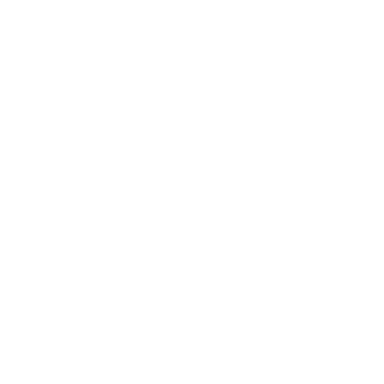 Prevents Immobilization
Regolith Protection
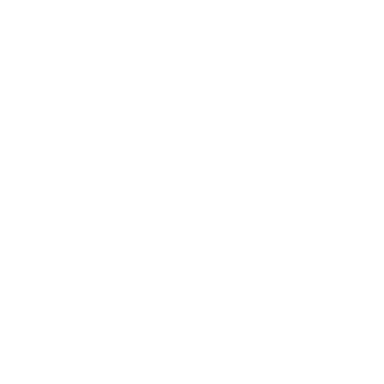 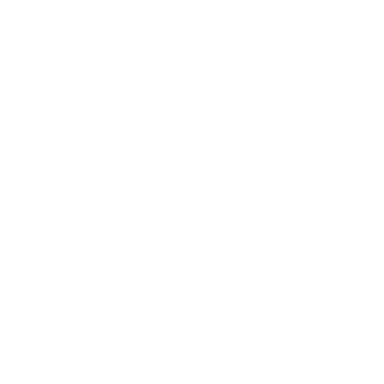 9
Enrique Chocron
Concept Generation – High Fidelity
4-legged Rover with Snowshoes
Jansen Mechanism Kinetic Linkage
Office Chair Design
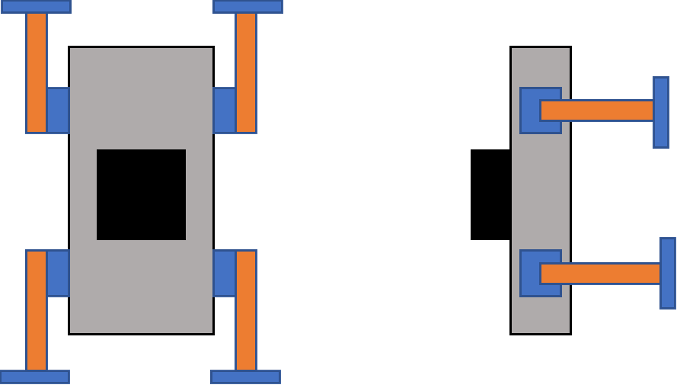 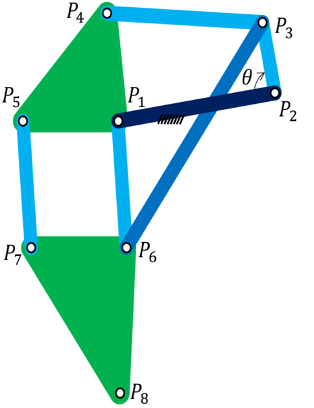 10
Enrique Chocron
[Speaker Notes: Binary Pairwise Comparison, House of Quality, Pugh Charts, and Analytical Hierarchy Process]
What Has Changed?
We were advised to ONLY focus on the foot attachment to Dr. Clark's robot
Why?
Limited time and budget constraints
The ability to present a deeper analysis
11
Enrique Chocron
ET-QUAD
Designed by Dr. Clark and CISCOR Lab
Functioning quadrupedal robot
Mass of 7.85 kg
Dimensions 52 cm x 34 cm x 40 cm
Enrique Chocron
12
New Scope
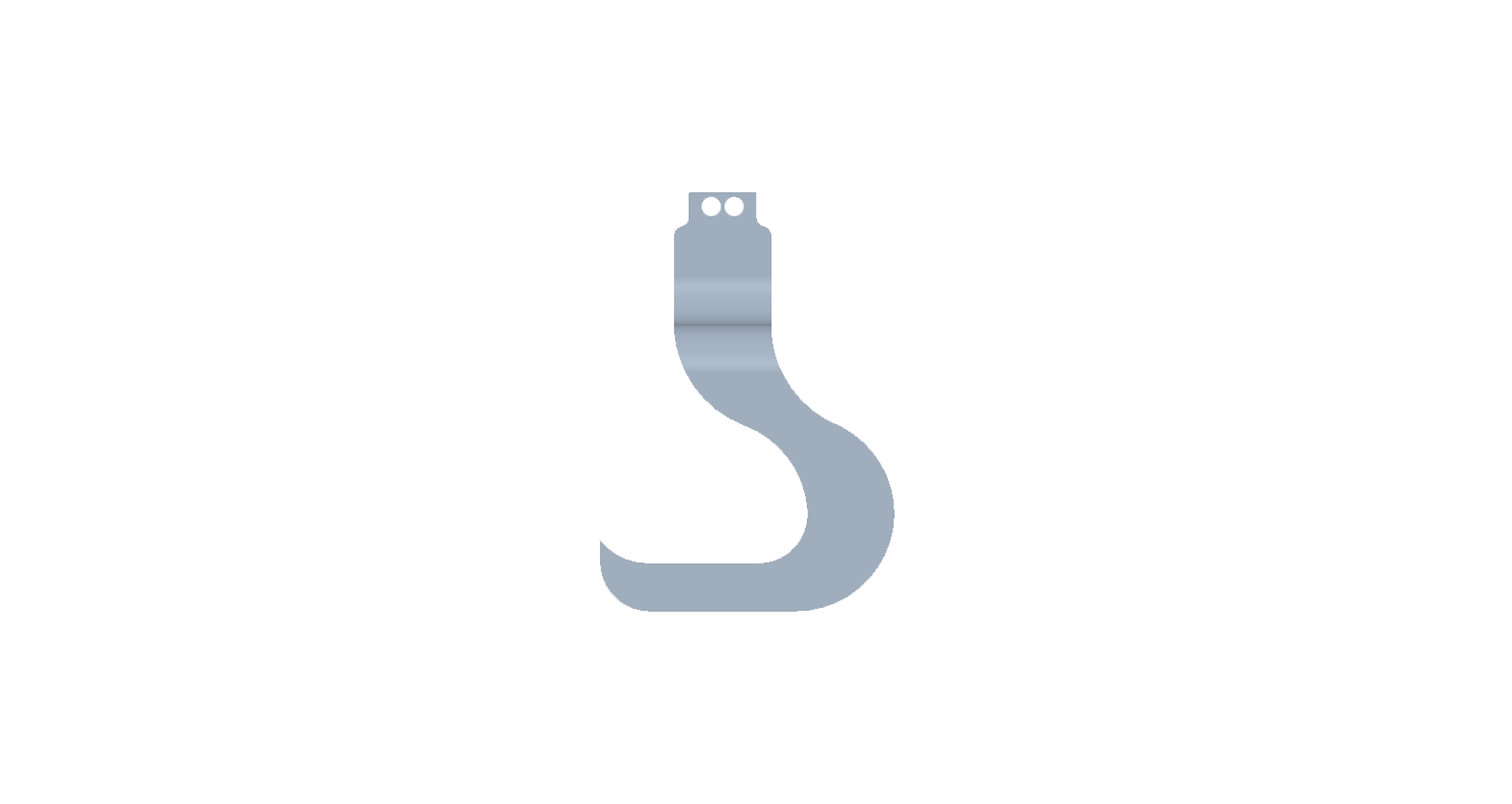 Focus on Foot Attachment
Ankle Joint Design
Lattice and Traction Features
Integration to ET-QUAD
Enrique Chocron
13
New Scope
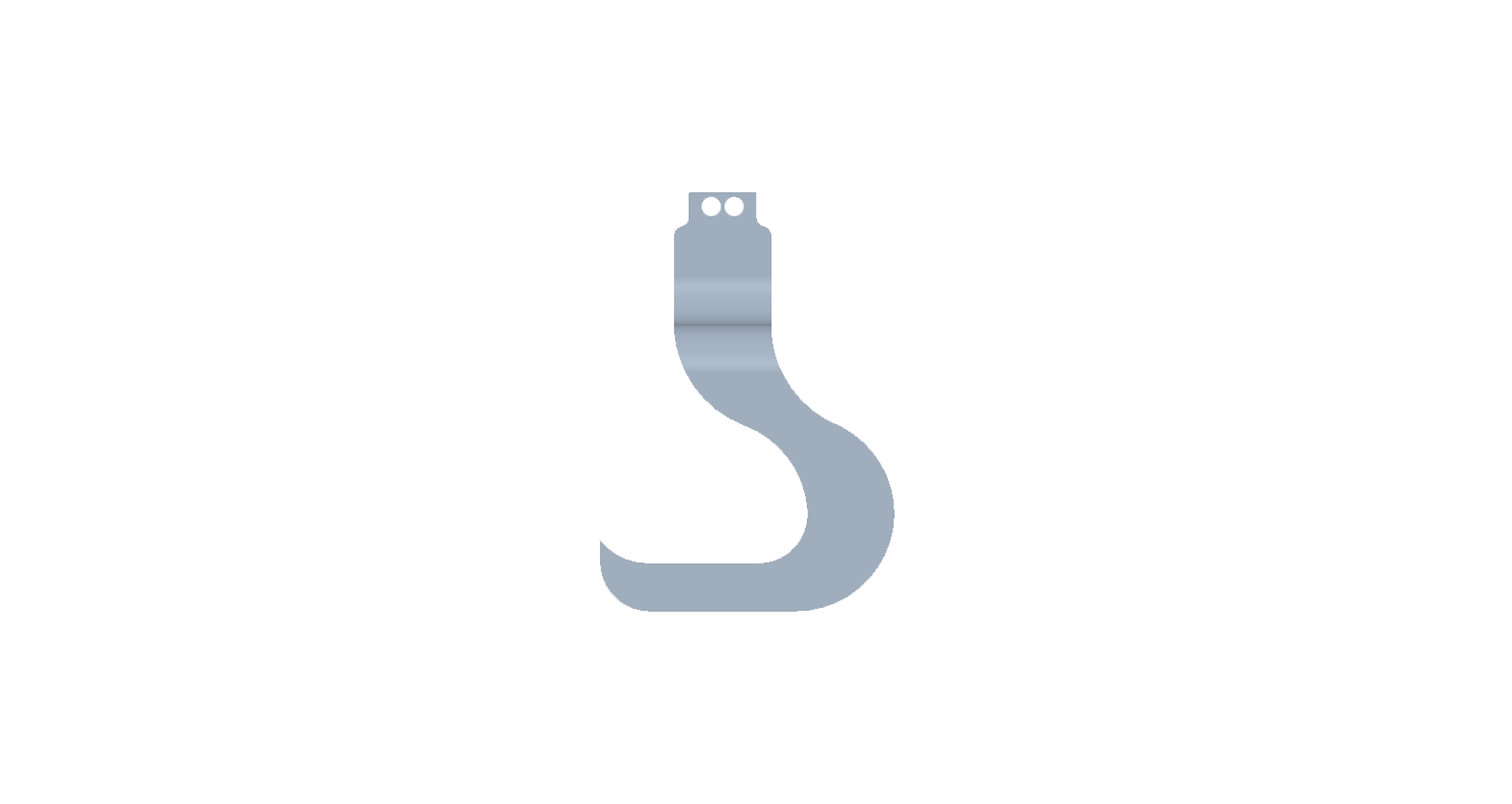 Focus on Foot Attachment
Ankle Joint Design
Lattice and Traction Features
Integration to ET-QUAD
Enrique Chocron
14
New Scope
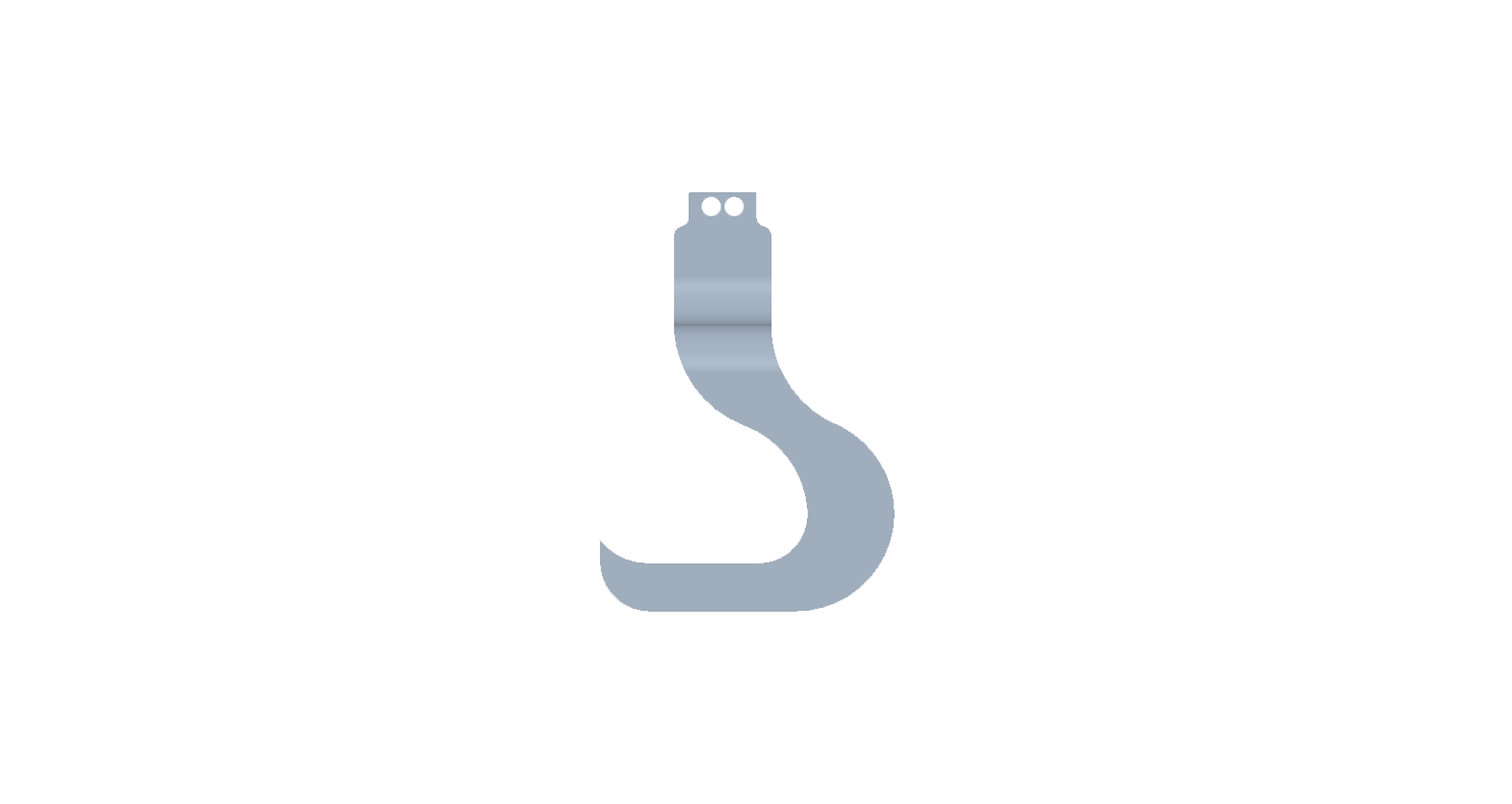 Focus on Foot Attachment
Ankle Joint Design
Lattice and Traction Features
Integration to ET-QUAD
Enrique Chocron
15
New Scope
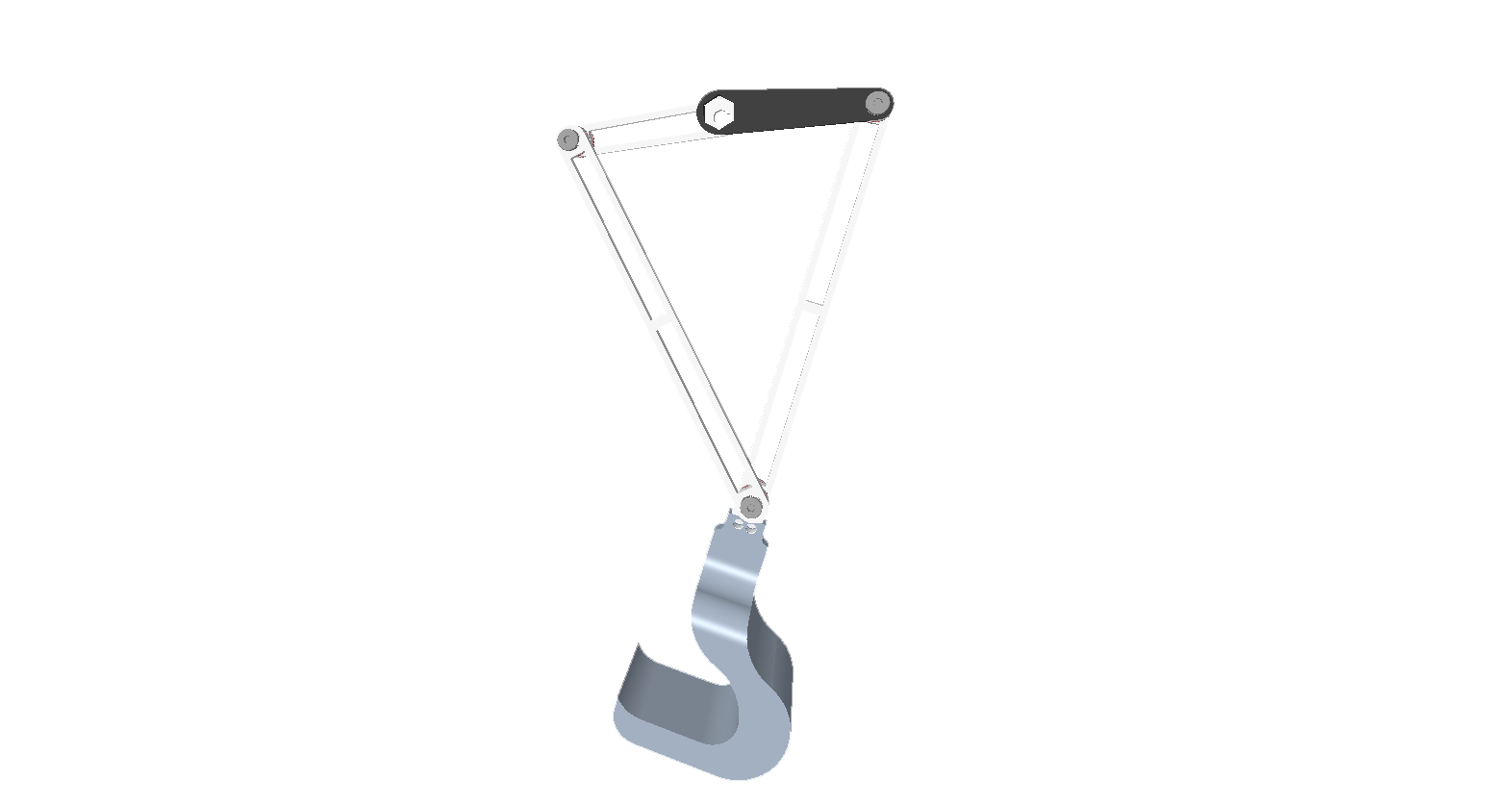 Focus on Foot Attachment
Ankle Joint Design
Lattice and Traction Features
Integration to ET-QUAD
Enrique Chocron
16
Design of Experiments
Andres Hernandez Chapa
Andres Hernandez Chapa
17
[Speaker Notes: What is the plume effect and why is it important?
Do we want to minimize sinking? If so, why?]
Design of Experiments
Regolith Simulant
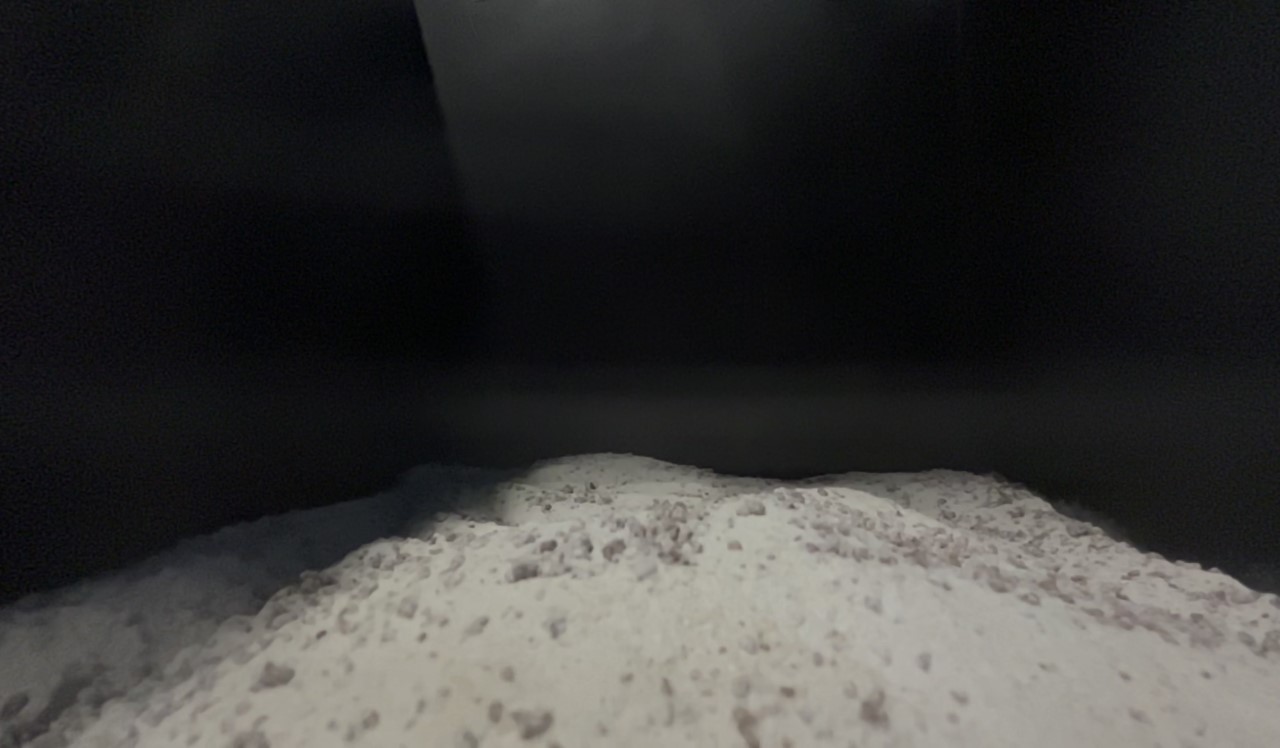 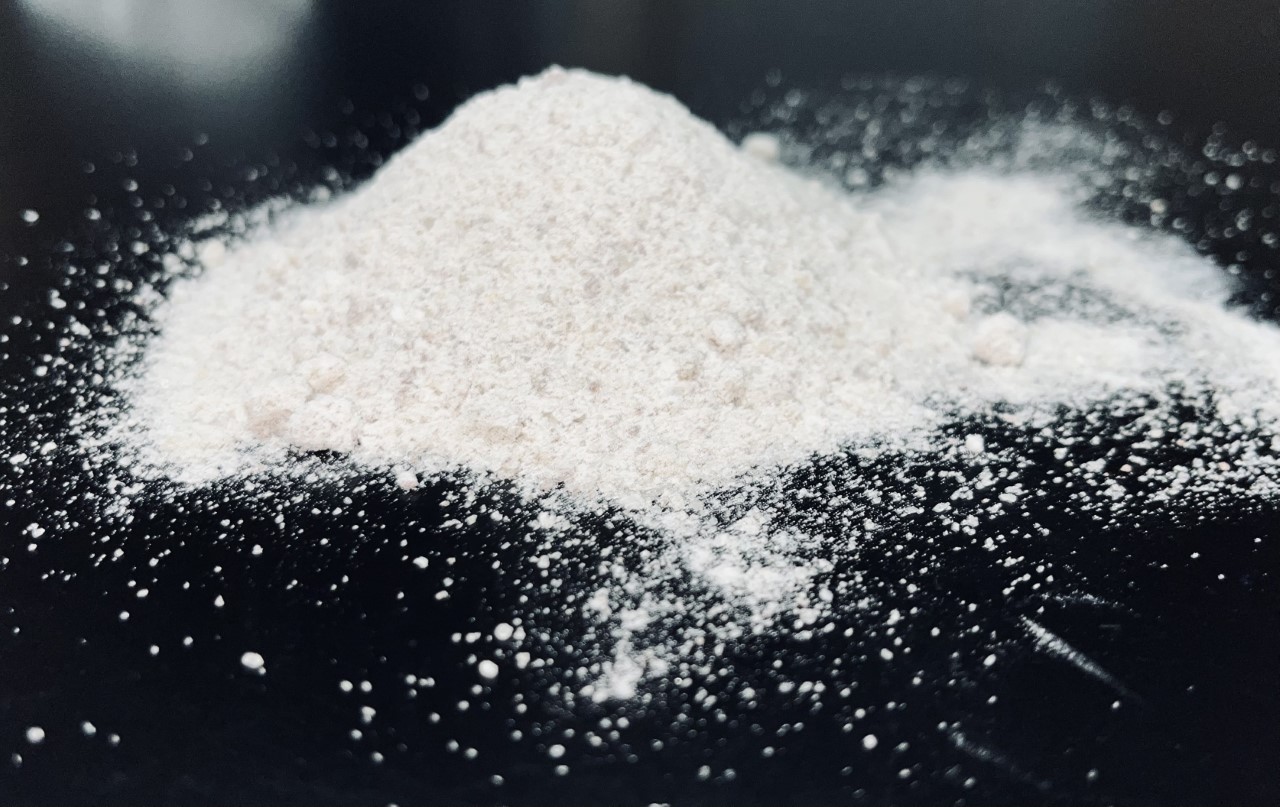 Regolith Simulant 518
Regolith Simulant 518
Andres Hernandez Chapa
18
Design of Experiments
Key Parameters
Penetration Depth
Regolith Plume
Traction
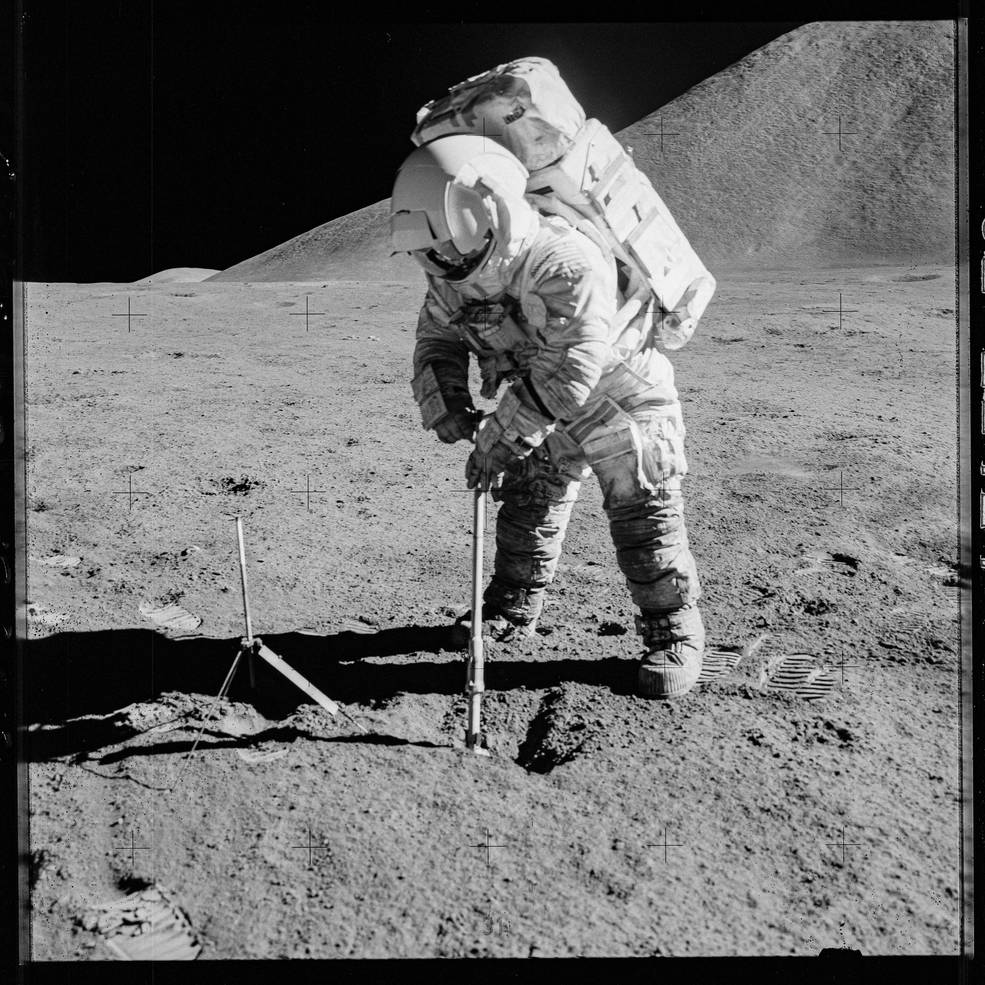 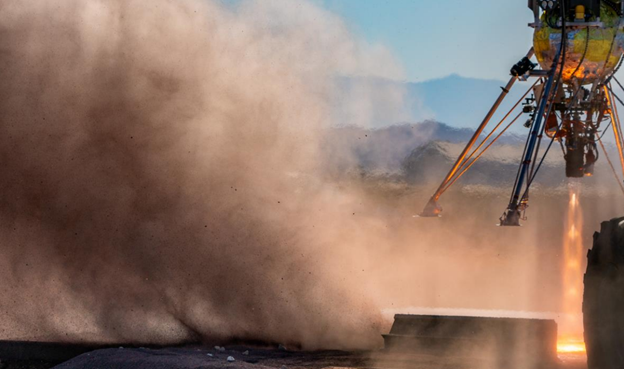 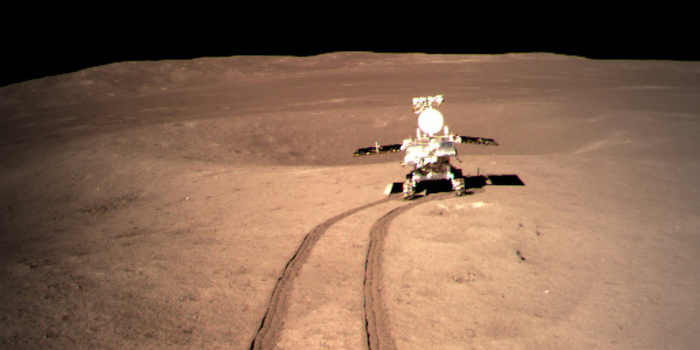 Minimizing penetration depth is crucial for preventing immobilization
Lunar dust affects hardware in exploration systems
Increasing traction will enhance the mobility through the lunar surface
Andres Hernandez Chapa
19
Regolith Displacement Test Assembly (RDTA)
Andres Hernandez Chapa
Andres Hernandez Chapa
20
Regolith Displacement Test Assembly (RDTA)
Test Rig
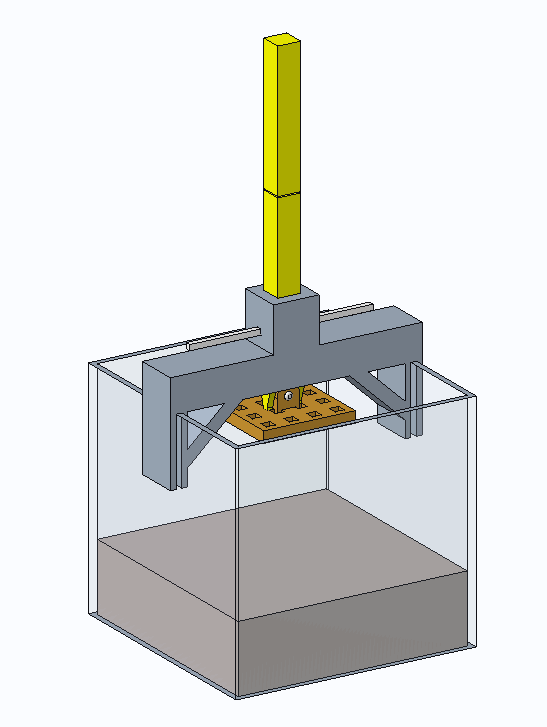 Test Rig
Regolith Container
Experimental Procedure
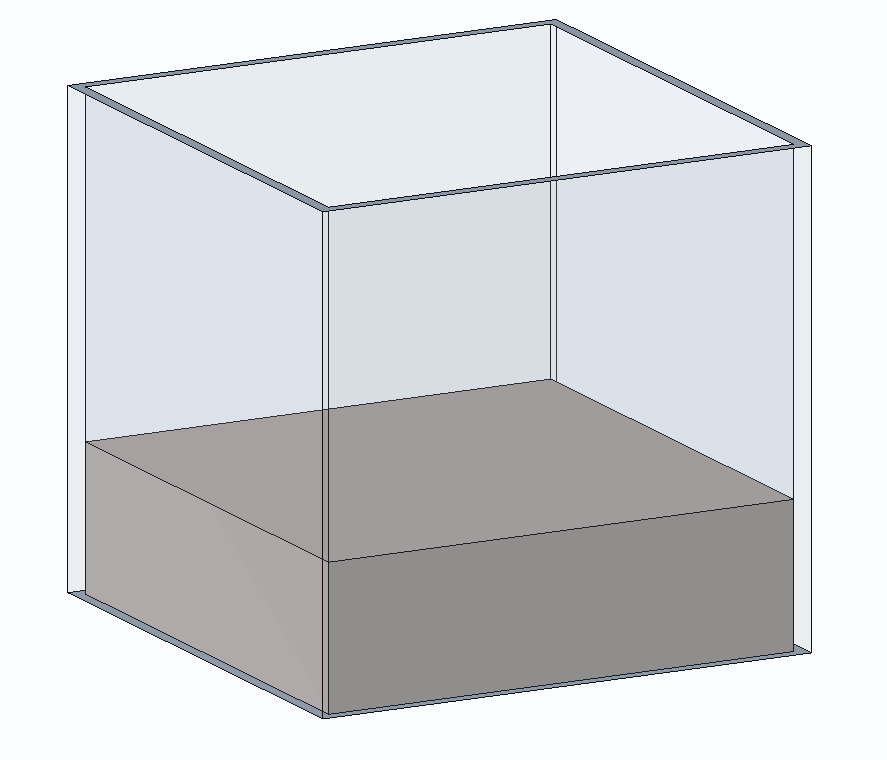 Data Acquisition
Image Calibration
Plume Profile Identifier
Acrylic box that stores regolith simulant


(25.4 x 25.4 x 25.4) cm
(10 x 10 x 10) in
JPEG to Binary Image
RDTA is a controlled and consistent environment for analyzing penetration depth and regolith plume disturbance.
Plume Distribution
Andres Hernandez Chapa
21
Regolith Displacement Test Assembly (RDTA)
Test Rig
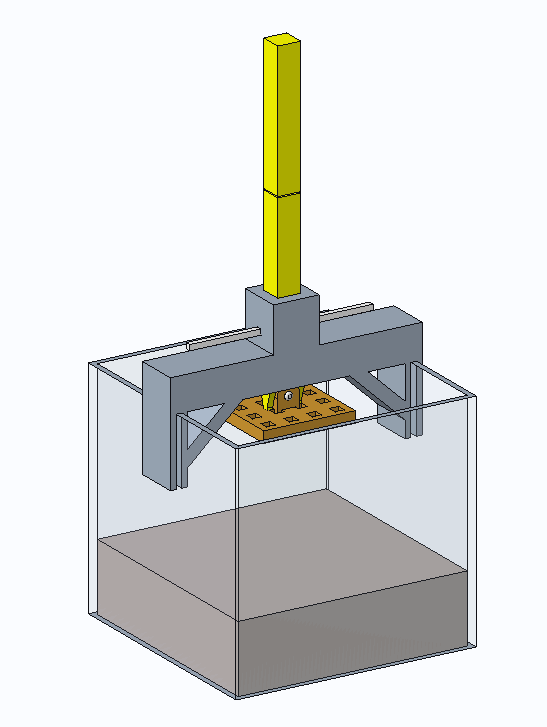 Test Rig
Support and Guide
Experimental Procedure
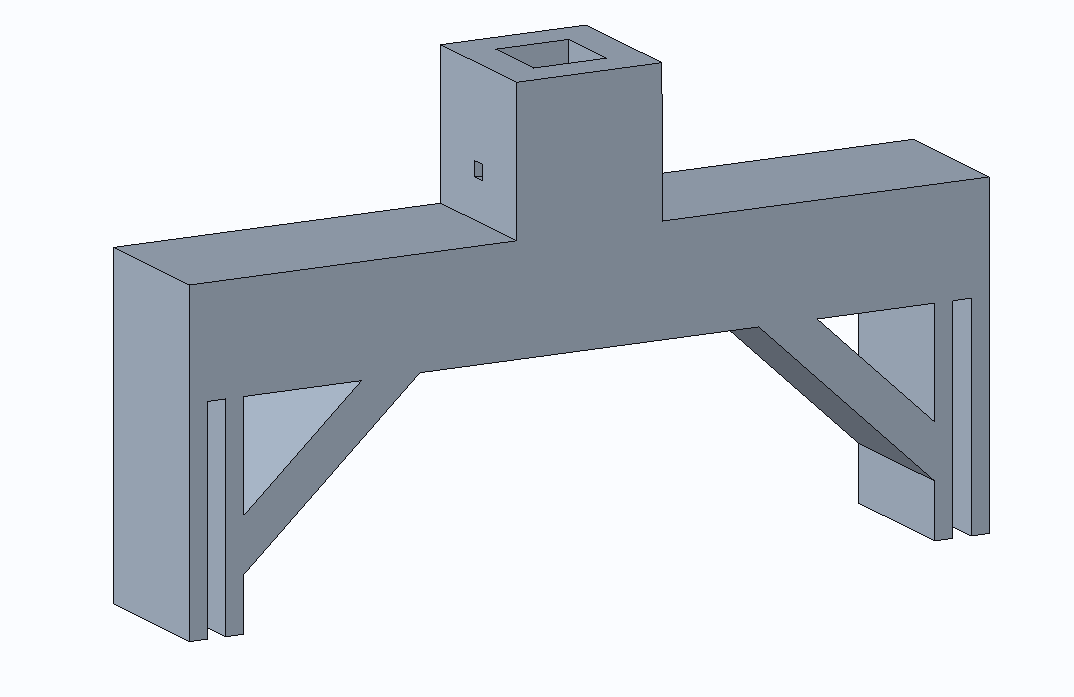 Data Acquisition
Image Calibration
Keeps dropping device in place

Holds release pin

Attaches to the Regolith Container
Plume Profile Identifier
JPEG to Binary Image
RDTA is a controlled and consistent environment for analyzing penetration depth and regolith plume disturbance.
Plume Distribution
Andres Hernandez Chapa
22
Regolith Displacement Test Assembly (RDTA)
Test Rig
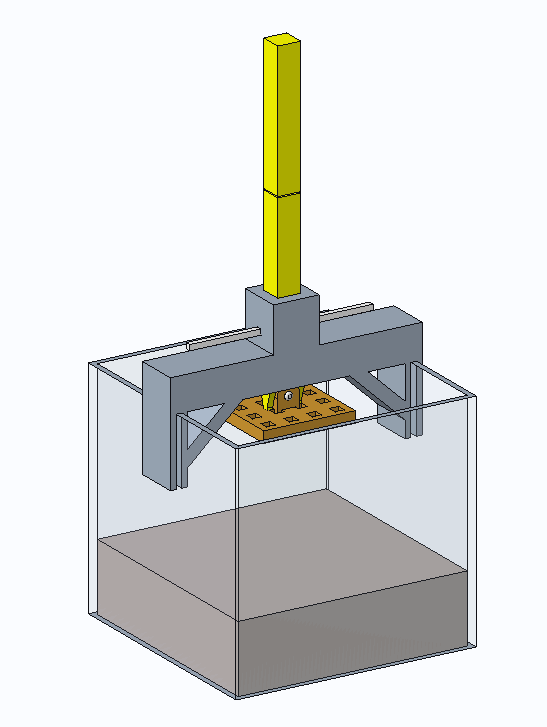 Test Rig
Dropping Device
Experimental Procedure
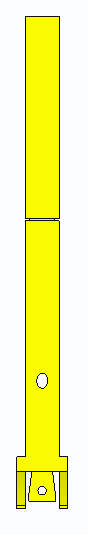 Data Acquisition
Dropping
Arm
Image Calibration
Release
Hole
Plume Profile Identifier
JPEG to Binary Image
Foot
Connector
RDTA is a controlled and consistent environment for analyzing penetration depth and regolith plume disturbance.
Plume Distribution
Andres Hernandez Chapa
23
Regolith Displacement Test Assembly (RDTA)
Experimental Procedure
Calculate foot mass
Test Rig
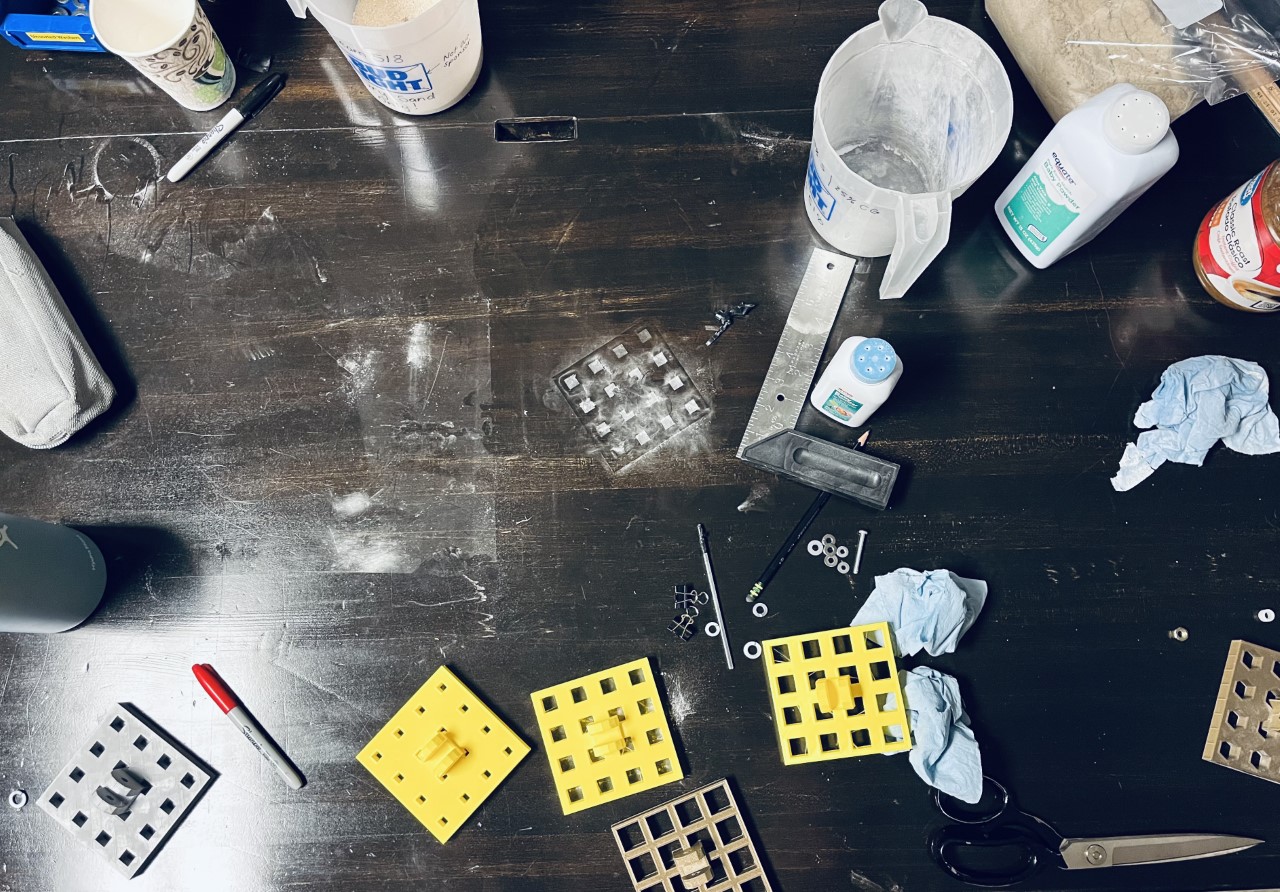 Experimental Procedure
Add counterweight (if needed)
Data Acquisition
Attach foot to [Dropping Device]
Image Calibration
Insert [Dropping Device] to [Guide]
Plume Profile Identifier
Remove [Release Pin]
JPEG to Binary Image
Nuts with a mass of 1 gram were used to add counterweight
Capture video
Plume Distribution
Measure Penetration Depth
Andres Hernandez Chapa
24
Regolith Displacement Test Assembly (RDTA)
Data Acquisition for
Plume Profile
Test Rig
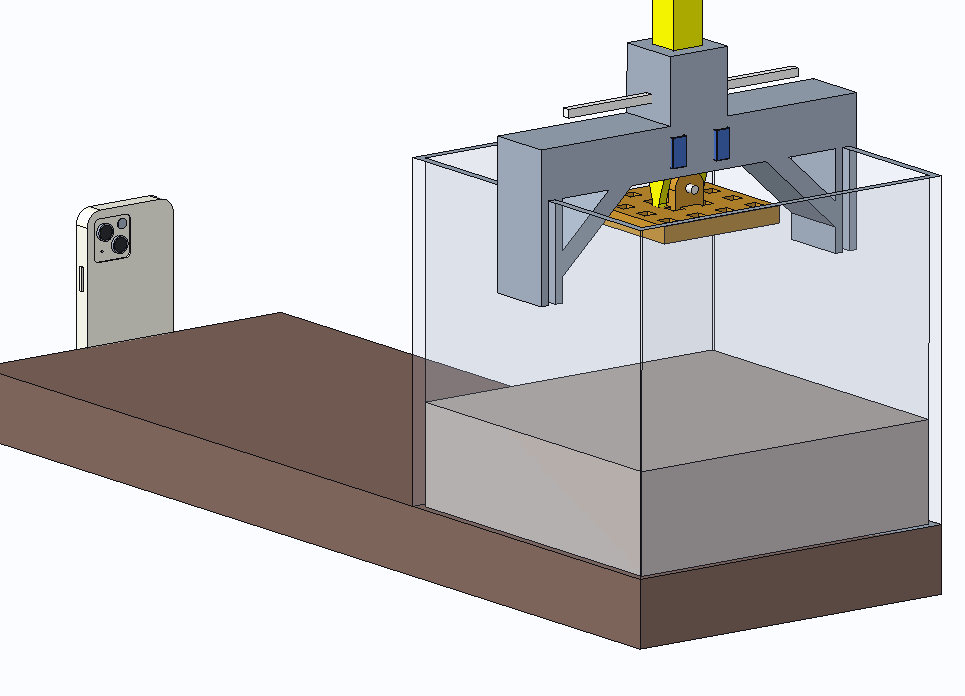 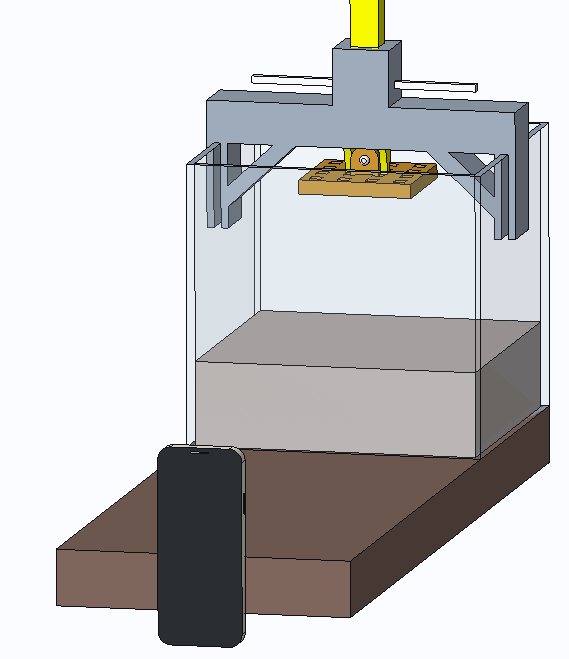 Experimental Procedure
Data Acquisition
Image Calibration
Plume Profile Identifier
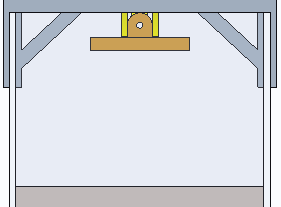 JPEG to Binary Image
An iPhone 13 was used to during the drop test with the RDTA
Markers were used to align the camera with the test rig
Plume Distribution
Andres Hernandez Chapa
25
[Speaker Notes: The test that analyzes how deep an object falls in a granular medium is called a "penetration test" or a "falling ball test." This test is commonly used in geotechnical engineering and soil mechanics to determine the properties of granular materials, such as their density, porosity, and shear strength. During the test, a ball or a cylindrical object is dropped onto the surface of the granular material from a known height, and the depth of penetration is measured. The test results can be used to calculate the material's shear strength and to predict its behavior under different loading conditions]
Regolith Displacement Test Assembly (RDTA)
Data Acquisition for
Penetration Depth
Test Rig
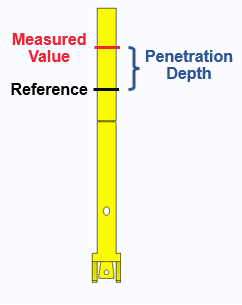 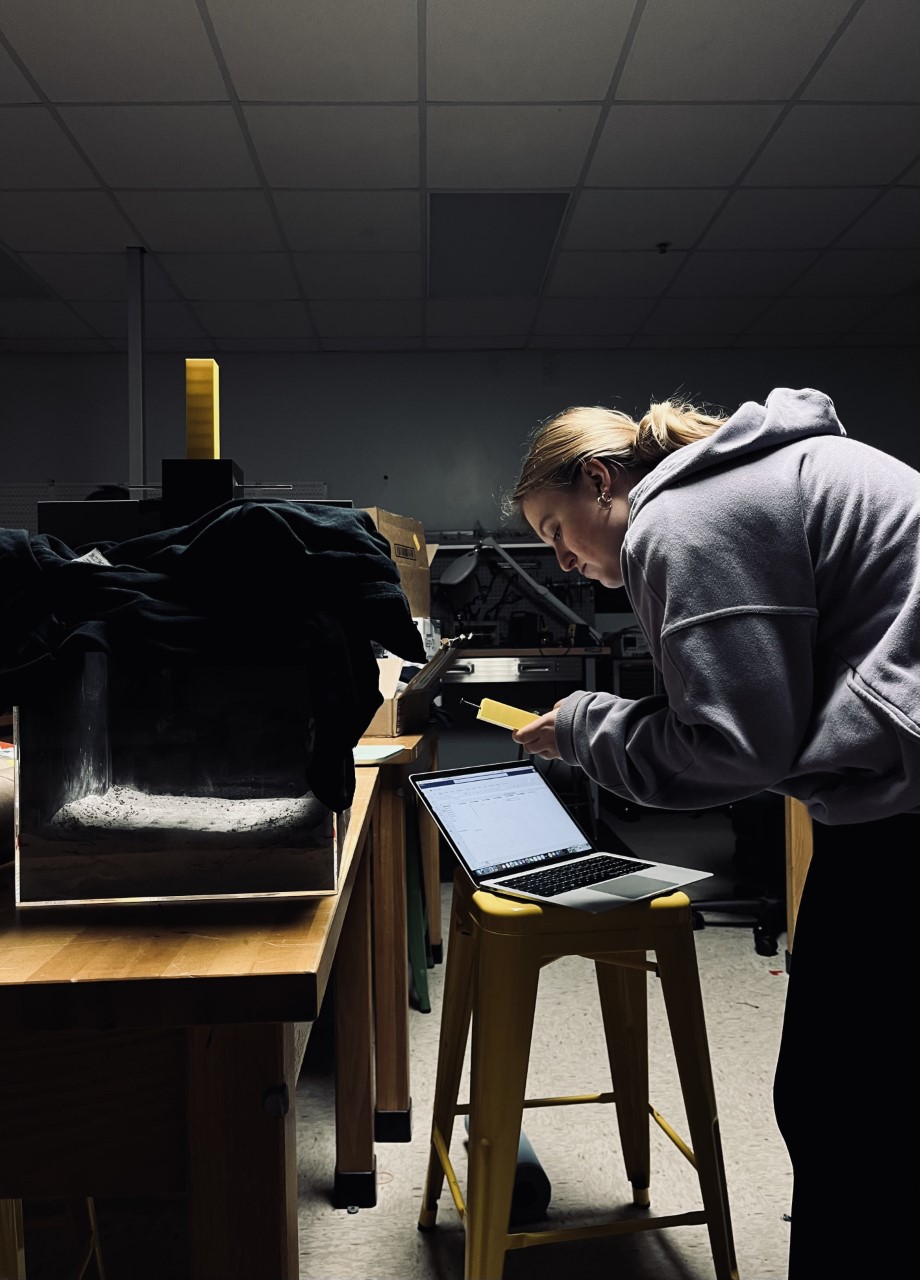 Experimental Procedure
Data Acquisition
Image Calibration
Plume Profile Identifier
JPEG to Binary Image
Team member calculating penetration depth during testing stage
Penetration depth calculation
Plume Distribution
Andres Hernandez Chapa
26
[Speaker Notes: The test that analyzes how deep an object falls in a granular medium is called a "penetration test" or a "falling ball test." This test is commonly used in geotechnical engineering and soil mechanics to determine the properties of granular materials, such as their density, porosity, and shear strength. During the test, a ball or a cylindrical object is dropped onto the surface of the granular material from a known height, and the depth of penetration is measured. The test results can be used to calculate the material's shear strength and to predict its behavior under different loading conditions]
Regolith Displacement Test Assembly (RDTA)
Image Calibration
Test Rig
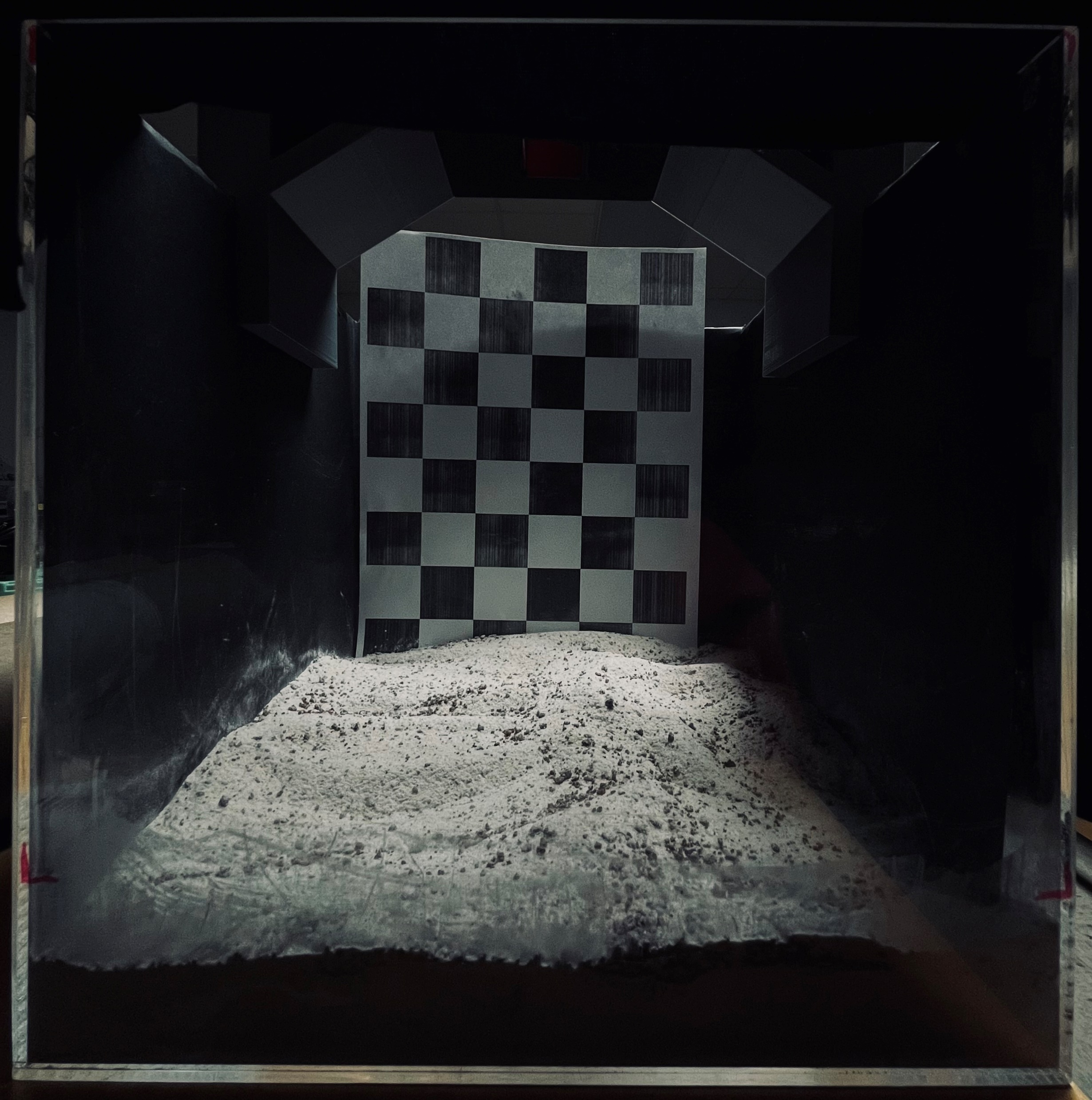 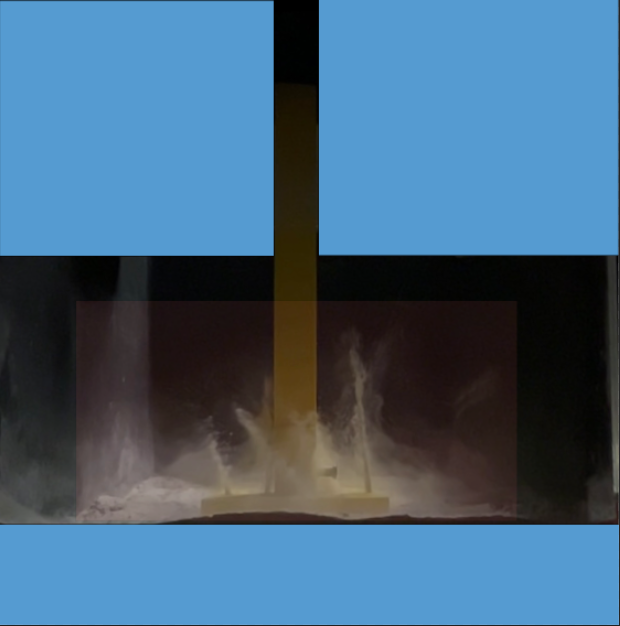 Blue
Template
Experimental Procedure
Data Acquisition
Image Calibration
Region of Interest
Plume Profile Identifier
JPEG to Binary Image
Region of Interest (ROI) and Blue Template is used for better analysis
Black and white array was used to calibrate and warp each test
Plume Distribution
Andres Hernandez Chapa
27
Regolith Displacement Test Assembly (RDTA)
Plume Profile Identifier (PPI)
Test Rig
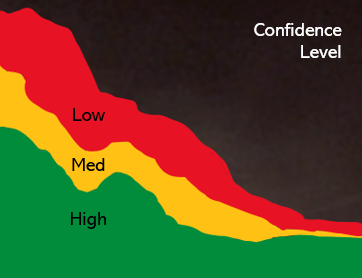 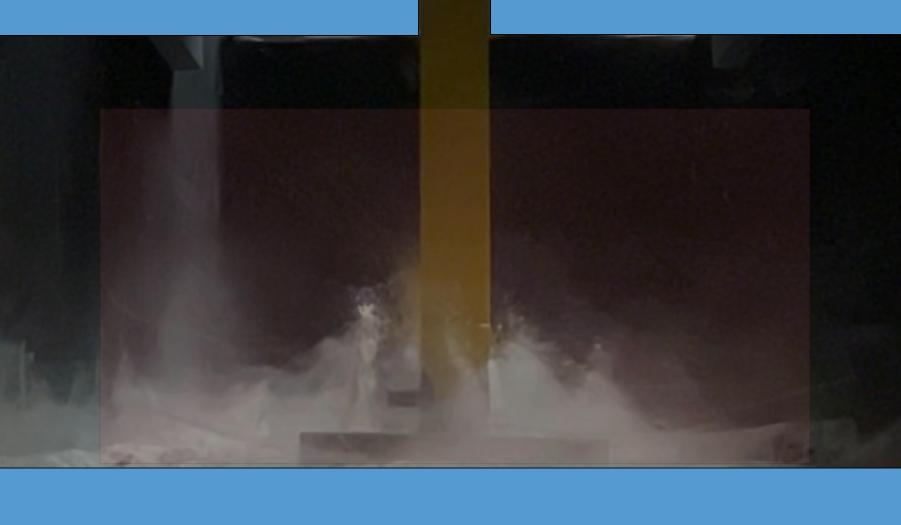 Region of Interest (ROI)
Experimental Procedure
Data Acquisition
Image Calibration
TEST – 001_HEX_D4
Level       Visibility
     High	       ~  20% 
     Med	       ~  40% 
     Low	       ~  80%
     None	         100%
Plume Profile Identifier
TEST – 001_HEX_D4
JPEG to Binary Image
Plumes generated during a drop test with confidence level scale based on plume density
Plume Distribution
Andres Hernandez Chapa
28
Regolith Displacement Test Assembly (RDTA)
JPEG to Binary Image
Test Rig
W
Experimental Procedure
B
0    0    0     0    1    0    0    1
G
B
0    1    0     1    1    0    1    0
R
file.JPEG
file.JPEG
0    0    1     1    1    1    0    0
Data Acquisition
0    0    1     1    1    1    0    0
Binary Image
Image Calibration
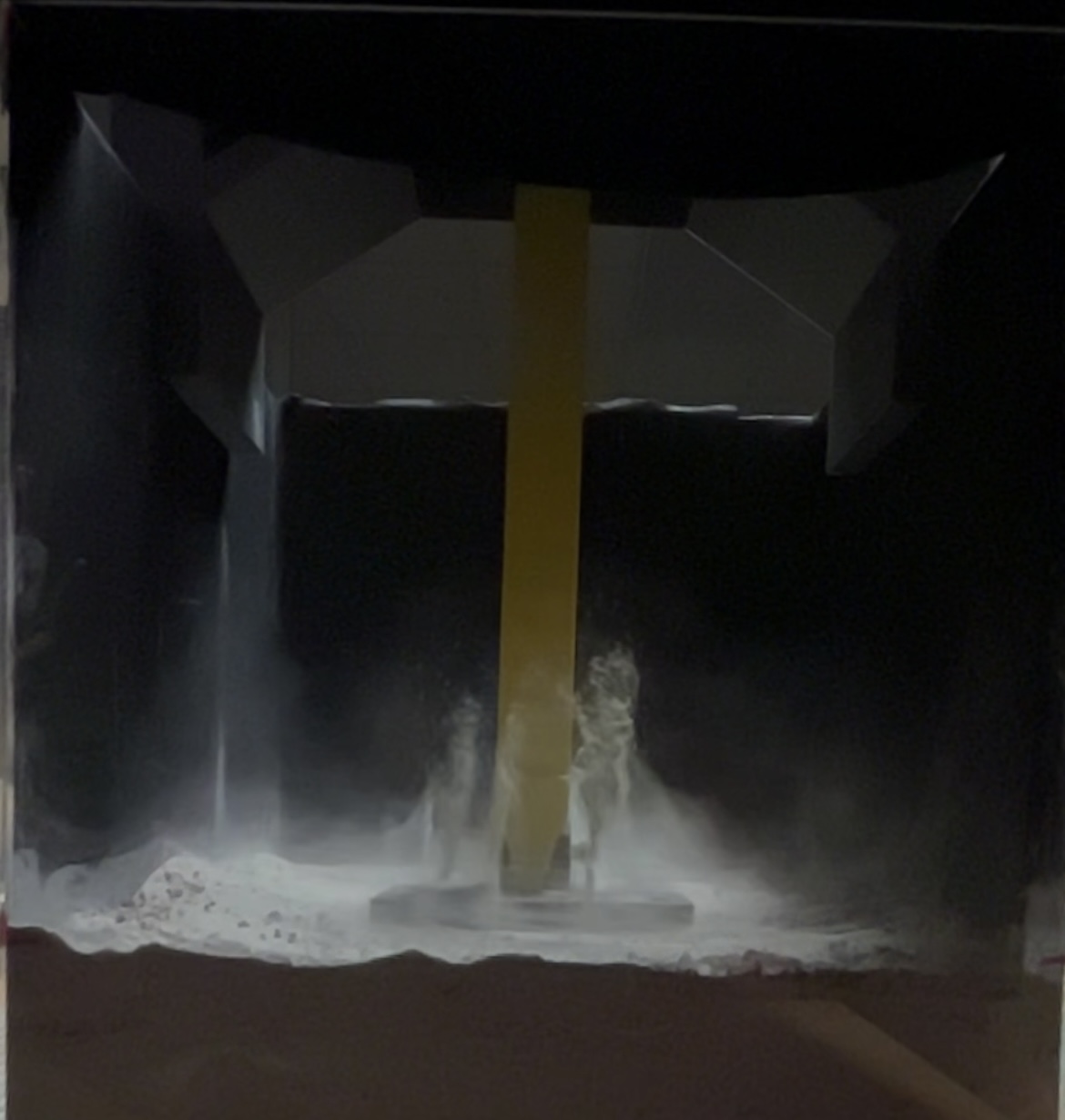 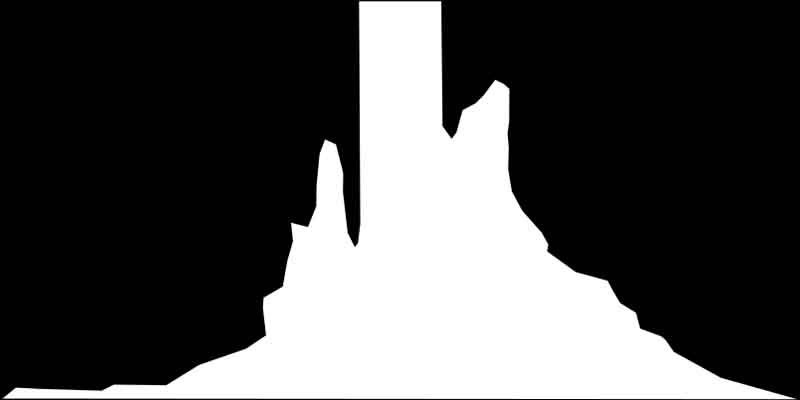 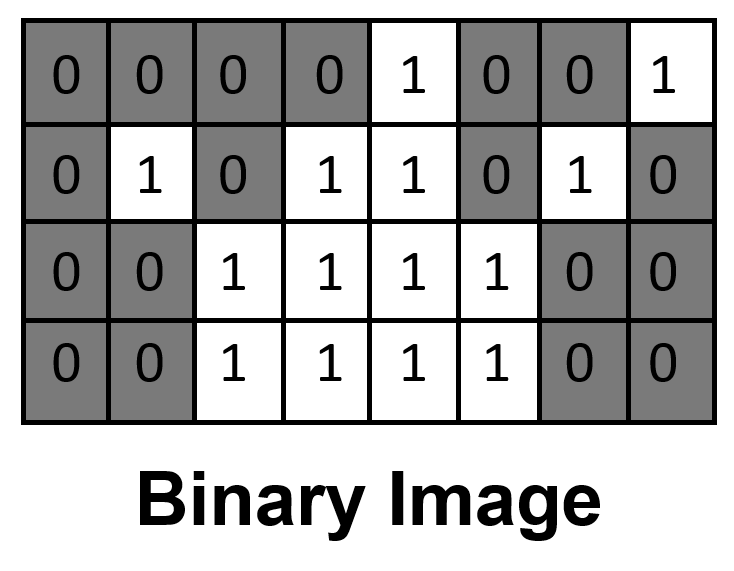 Plume Profile Identifier
JPEG to Binary Image
BW image created with PPI
Binary image is generated in MATLAB
Frame with plumes at highest disturbance
Plume Distribution
Andres Hernandez Chapa
29
Regolith Displacement Test Assembly (RDTA)
Plume Distribution
Test Rig
Load image to MATLAB program*
Experimental Procedure
0    0    0     0    1    0    0    1
Multiply number of rows and columns
0    1    0     1    1    0    1    0
0    0    1     1    1    1    0    0
Data Acquisition
0    0    1     1    1    1    0    0
Add up all the pixel values in the image
Binary Image
Image Calibration
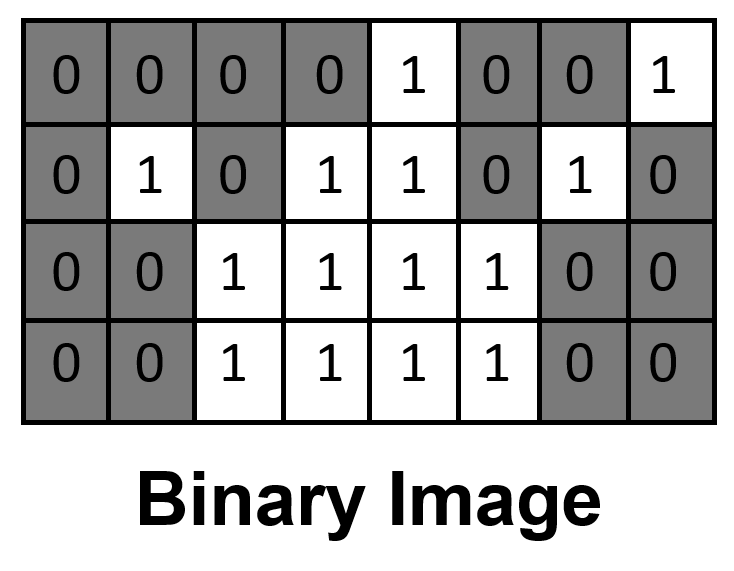 Calculate pixel ratio of white to image
Plume Profile Identifier
JPEG to Binary Image
Repeat the process for each foot design
Binary image is generated in MATLAB
Plume Distribution
*REGOLITH_PLUME_PROFILE_IDENTIFIER.m
Andres Hernandez Chapa
30
[Speaker Notes: 1) Multiply the number of rows and columns to get the total number of pixels in the image.
2) Since the binary image has values of either 0 or 1, the sum of all pixel values is equal to the number of white pixels in the image.]
Results from RDTA
Emily Dawson
31
Data Analysis
Inputs
Outputs
Known Area Reduction
Penetration Depth
Pressure on Surface
Known Mass/Force
Plume Effect
Emily Dawson
32
Data Analysis - Plume
Discrepancy in overall trend
38
32
28
26
22
Square 75%
Square 60%
Square 50%
33
Emily Dawson
Data Analysis - Penetration Depth
60% Area Reduction
75% Area Reduction
50% Area Reduction
5.2
5.1
4.3
4.3
3.5
Emily Dawson
34
Data Analysis - Penetration Depth
Decrease in mass
60% Area Reduction (AR)
Penalty in too much mass reduction
Emily Dawson
35
Data Analysis
Mass of foot
Pressure On Surface
Penetration Depth
Plume Effect
Emily Dawson
36
Data Analysis- Area Selection
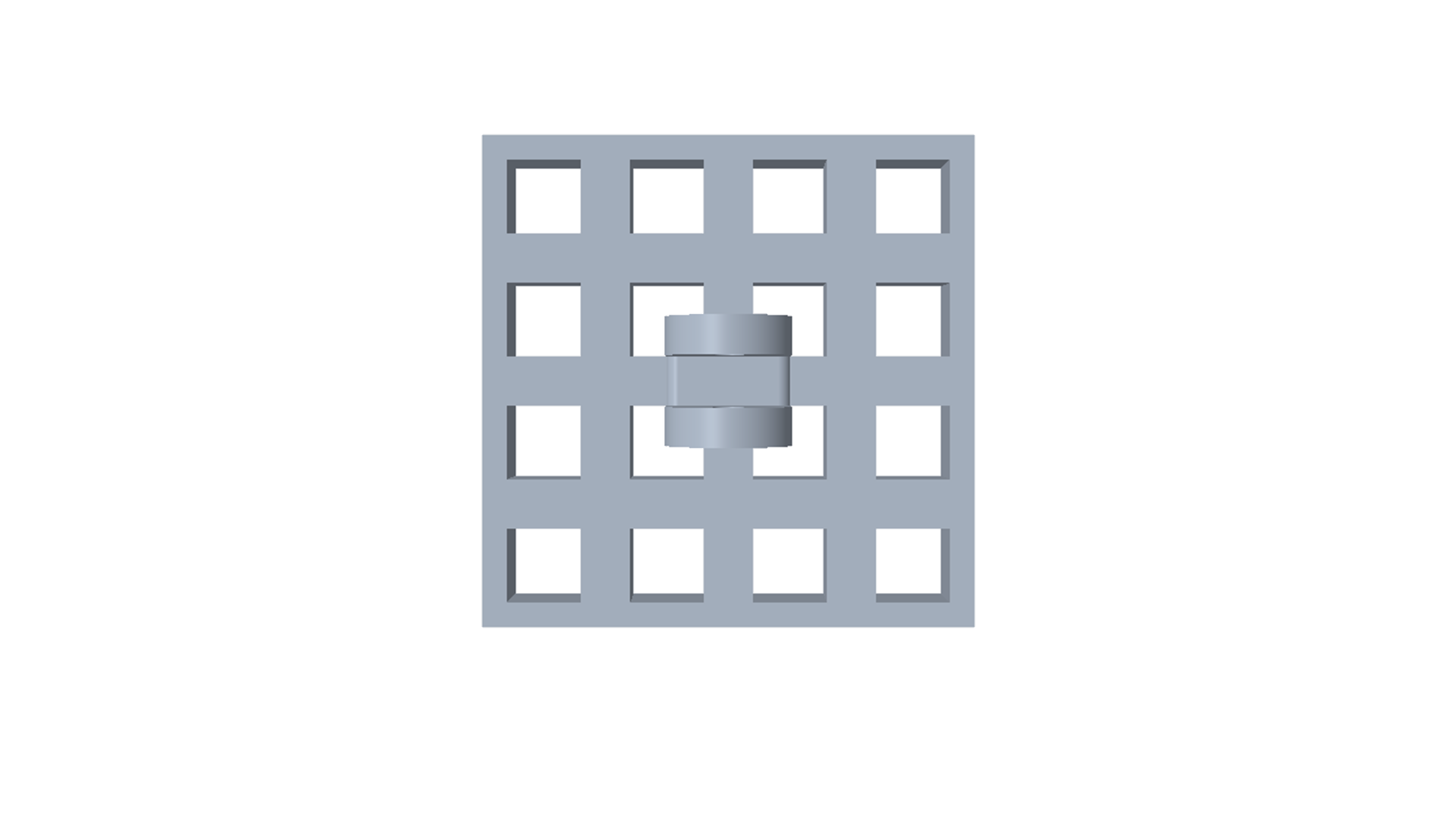 Emily Dawson
37
Lattice Shape Variation
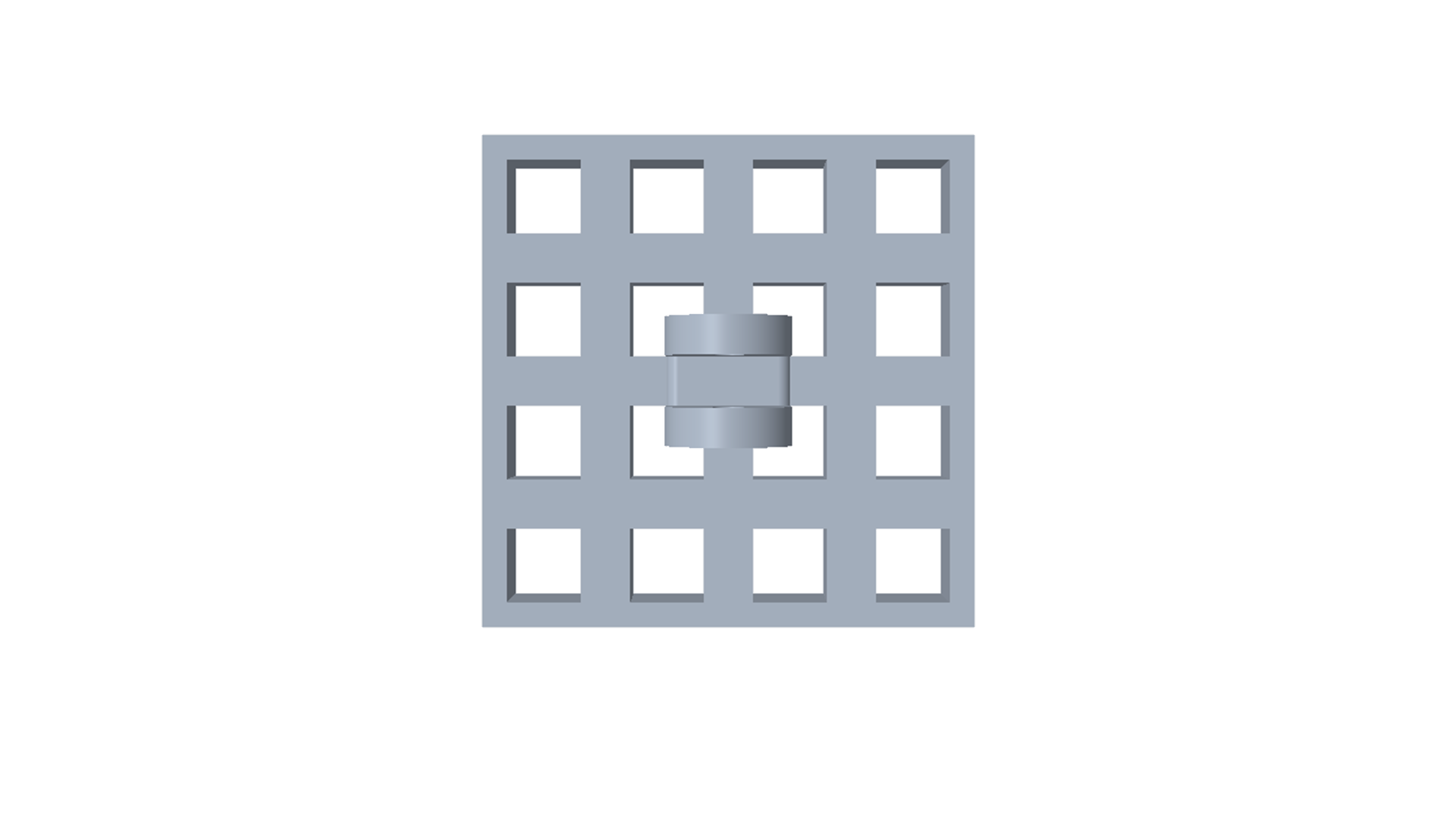 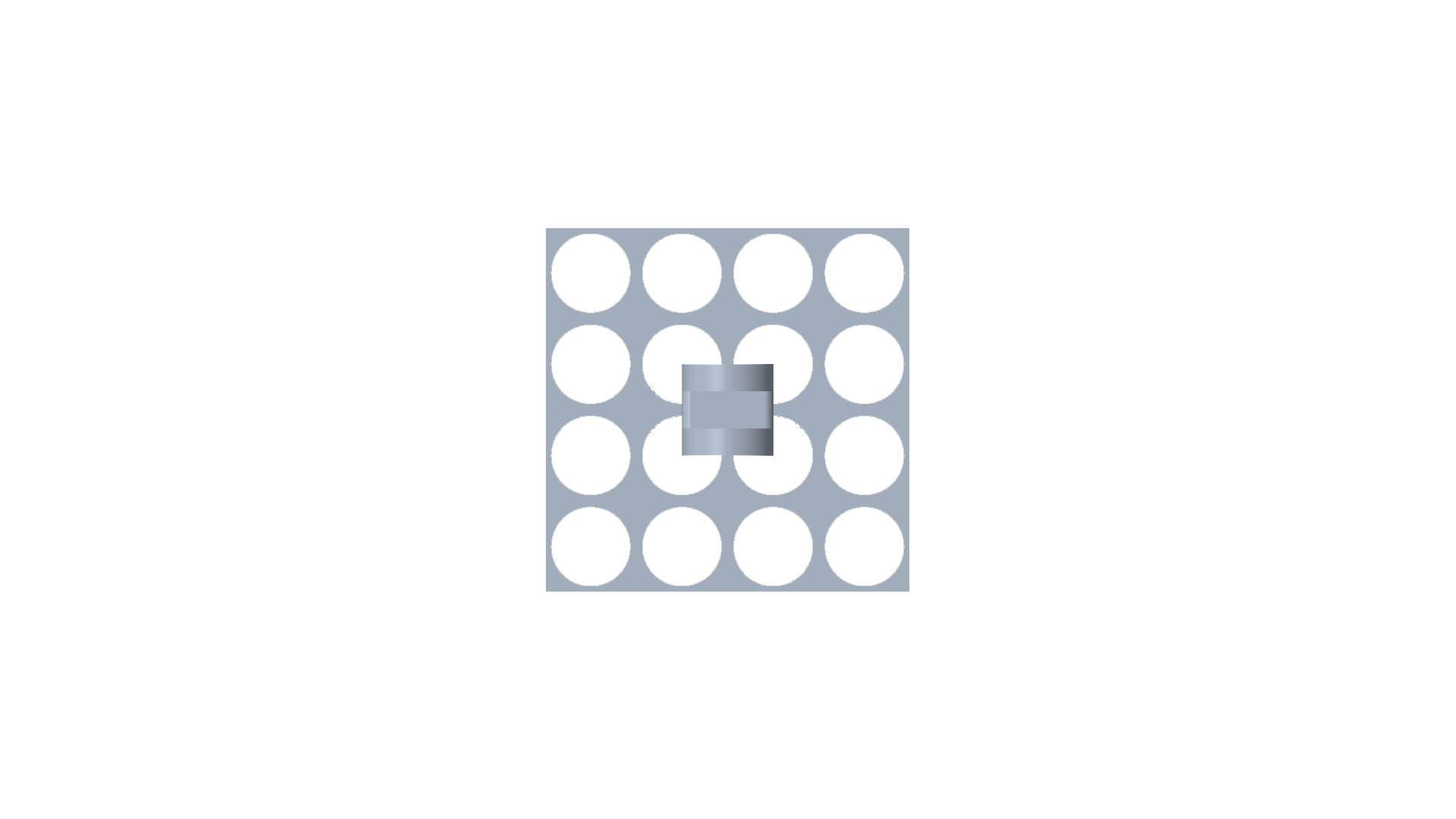 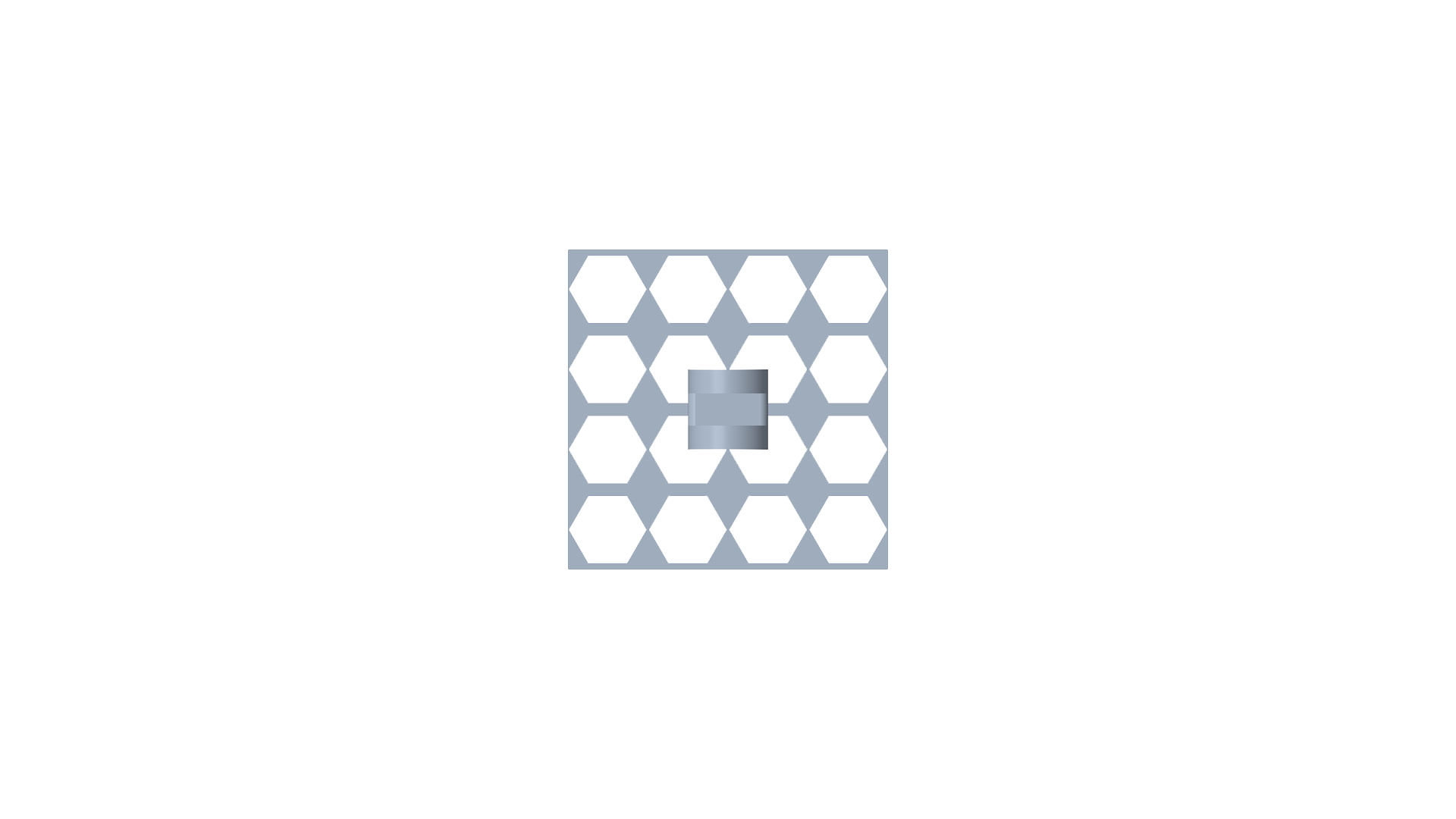 Circle at 60% AR
Hexagon at 60% AR
Square at 60% AR
Emily Dawson
38
Traction Test
Emily Dawson
Emily Dawson
39
Traction Options
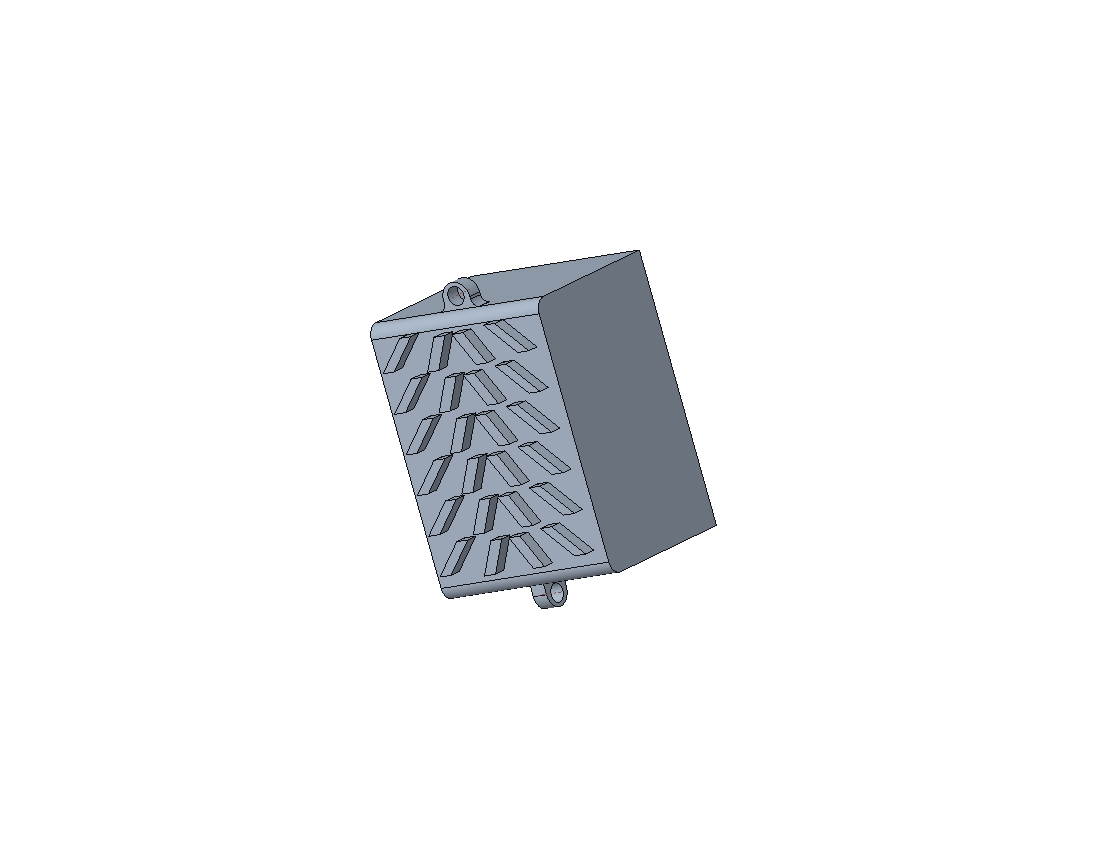 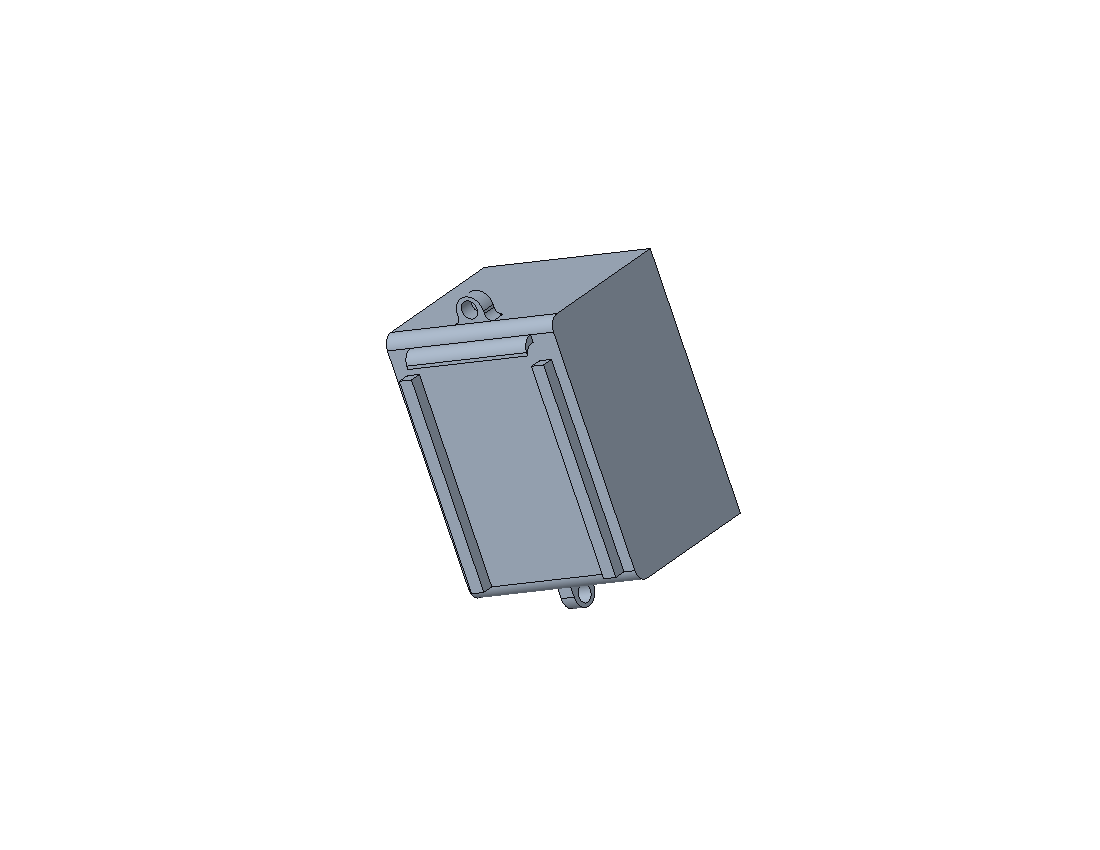 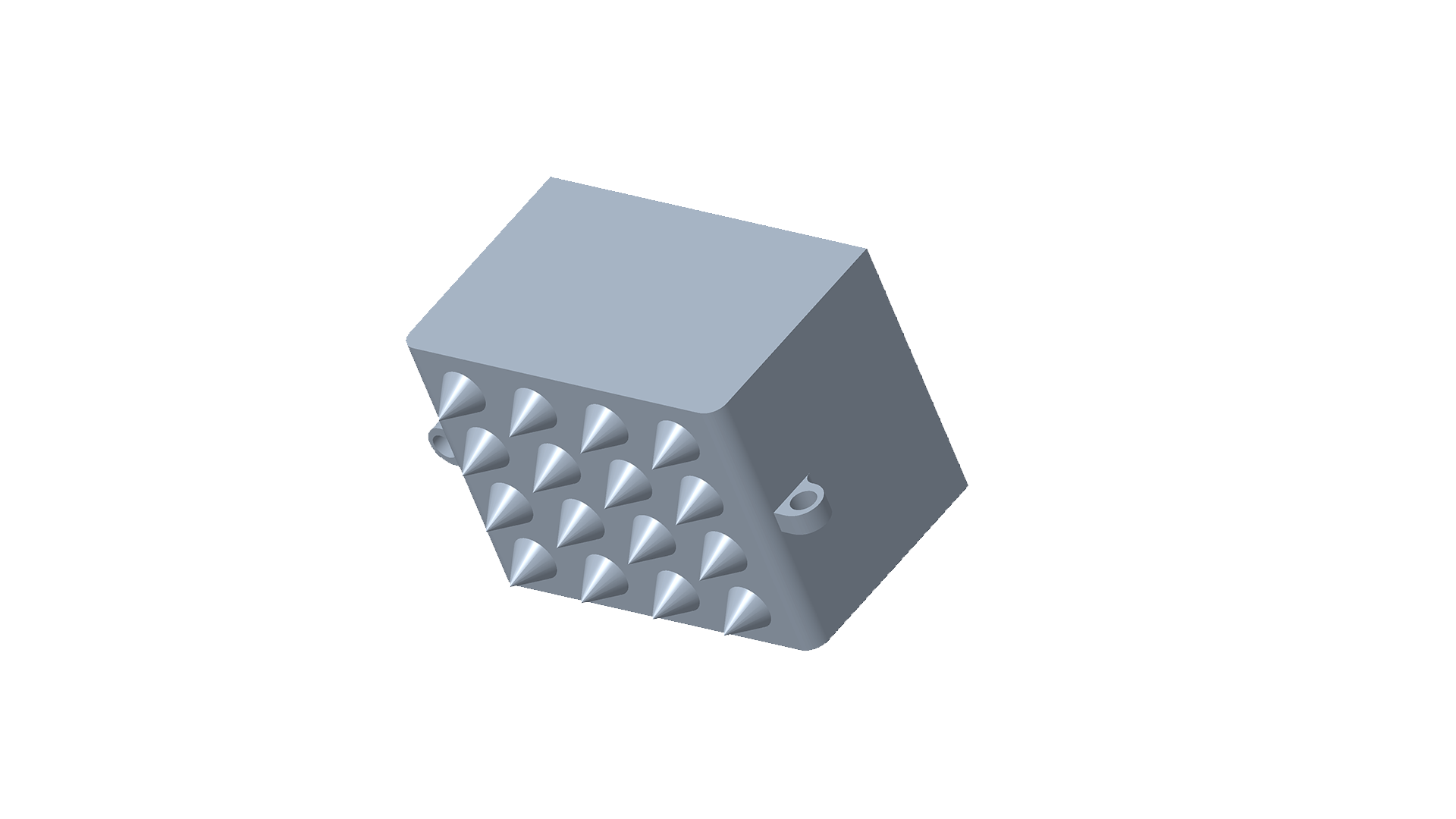 Hook & Rails
Claw
Angled Cleats
Spikes
Emily Dawson
40
Traction Procedure
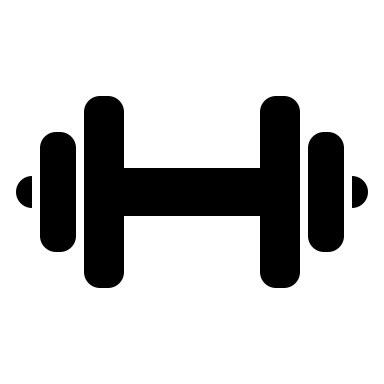 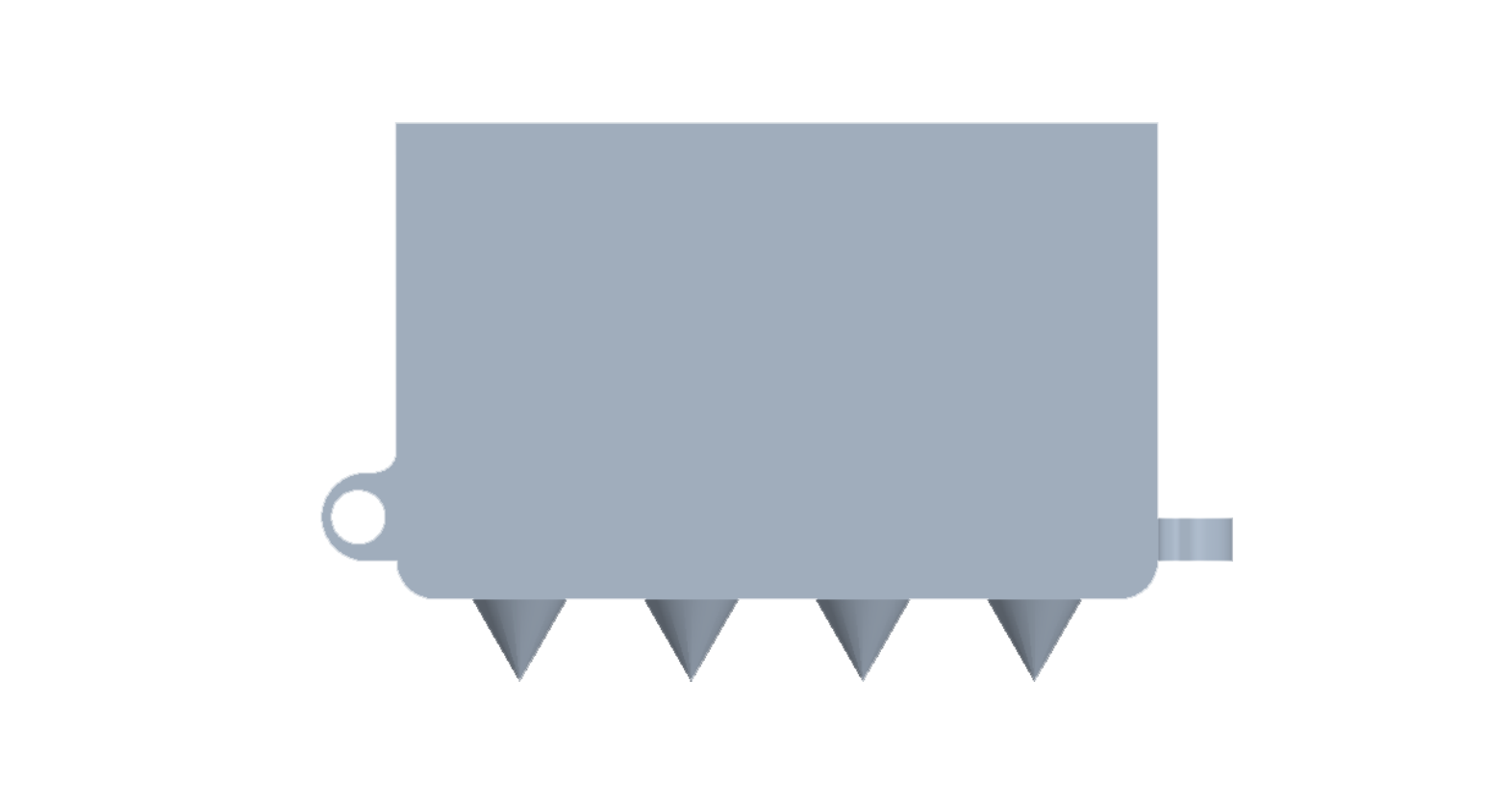 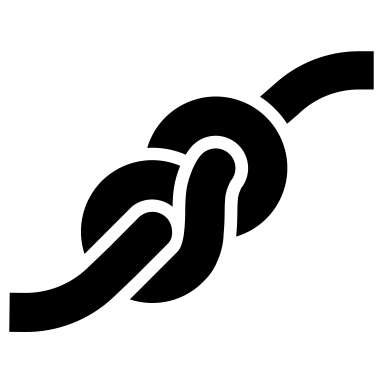 Applied Force
Emily Dawson
41
Data Acquired
Applied Force
Coefficients of Friction
Best Traction Design
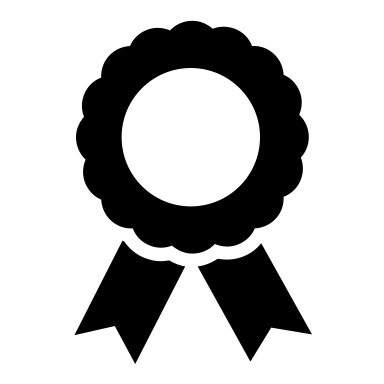 Emily Dawson
42
Looking Forward
Emily Dawson
Emily Dawson
43
Combining Lattice and Traction
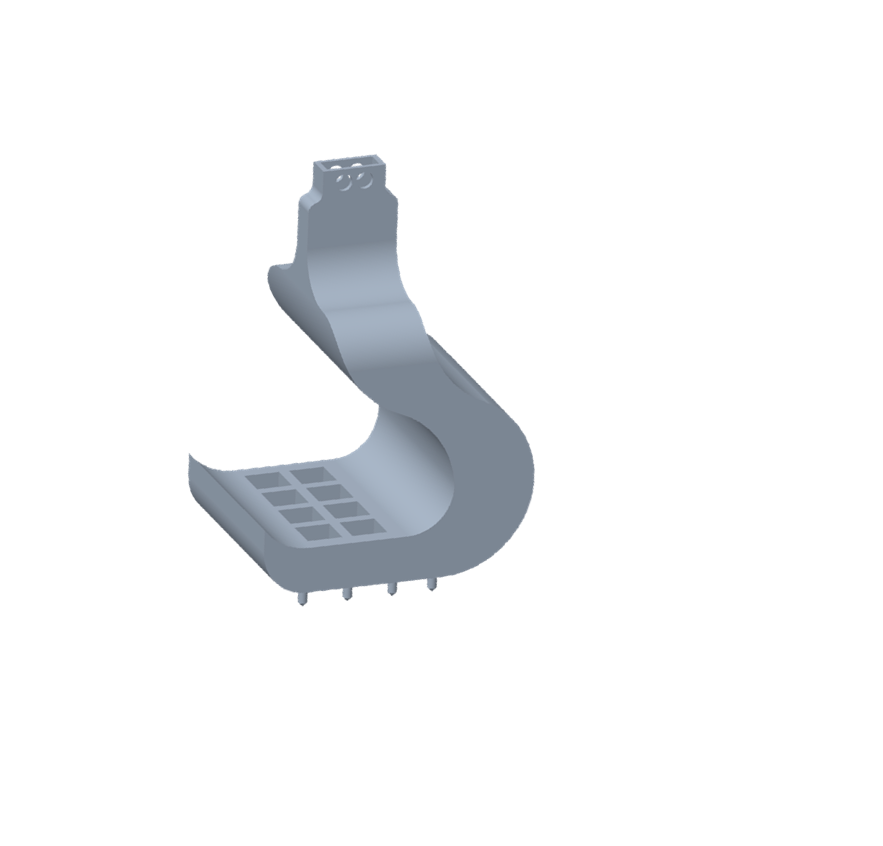 Lattice Placement
Traction Placement
Emily Dawson
44
Estimated Budget Utilization
Total Budget: $2000
Carbon Fiber
Testing Equipment
Manufacturing
Miscellaneous Materials
Emily Dawson
45
Future Work
Integrate lattice and traction design
Movement tests
Final Assembly
Machine Materials
Validation testing
Emily Dawson
46
References
https://i.insider.com/5c2f73e9bd7730596b79620f?width=700
https://masten.aero/blog/mitigating-lunar-dust-masten-completes-fast-landing-pad-study/
https://www.nasa.gov/feature/goddard/2019/nasa-s-coating-technology-could-help-resolve-lunar-dust-challenge
47
References
Ars.els-cdn.com. (n.d.). Retrieved October 10, 2022, from https://ars.els-cdn.com/content/ 

https://upload.wikimedia.org/wikipedia/commons/thumb/b/b7/Moon_Landing_Sites.svg/1200px-Moon_Landing_Sites.svg.png . (n.d.). Retrieved October 10, 2022, from https://ars.els-cdn.com/content/
48
Manufacturing
Upcoming Presenter’s Name
49
Testing
Upcoming Presenter’s Name
50
Project Management
51
# Most Important Points
The quick brown fox jumps over the lazy dog. 
The quick brown fox jumps over the lazy dog. 
The quick brown fox jumps over the lazy dog. 
The quick brown fox jumps over the lazy dog. 
The quick brown fox jumps over the lazy dog. 
The quick brown fox jumps over the lazy dog.
52
Lessons Learned
53
Reference
Lorem ipsum dolor sit amet, consectetuer adipiscing elit. Maecenas porttitor congue massa. Fusce posuere, magna sed pulvinar ultricies, purus lectus malesuada libero, sit amet commodo magna eros quis urna.
Lorem ipsum dolor sit amet, consectetuer adipiscing elit. Maecenas porttitor congue massa. Fusce posuere, magna sed pulvinar ultricies, purus lectus malesuada libero, sit amet commodo magna eros quis urna.
Lorem ipsum dolor sit amet, consectetuer adipiscing elit. Maecenas porttitor congue massa. Fusce posuere, magna sed pulvinar ultricies, purus lectus malesuada libero, sit amet commodo magna eros quis urna.
Lorem ipsum dolor sit amet, consectetuer adipiscing elit. Maecenas porttitor congue massa. Fusce posuere, magna sed pulvinar ultricies, purus lectus malesuada libero, sit amet commodo magna eros quis urna.
Lorem ipsum dolor sit amet, consectetuer adipiscing elit. Maecenas porttitor congue massa. Fusce posuere, magna sed pulvinar ultricies, purus lectus malesuada libero, sit amet commodo magna eros quis urna.
Lorem ipsum dolor sit amet, consectetuer adipiscing elit. Maecenas porttitor congue massa. Fusce posuere, magna sed pulvinar ultricies, purus lectus malesuada libero, sit amet commodo magna eros quis urna.
Lorem ipsum dolor sit amet, consectetuer adipiscing elit. Maecenas porttitor congue massa. Fusce posuere, magna sed pulvinar ultricies, purus lectus malesuada libero, sit amet commodo magna eros quis urna.
Lorem ipsum dolor sit amet, consectetuer adipiscing elit. Maecenas porttitor congue massa. Fusce posuere, magna sed pulvinar ultricies, purus lectus malesuada libero, sit amet commodo magna eros quis urna.
Lorem ipsum dolor sit amet, consectetuer adipiscing elit. Maecenas porttitor congue massa. Fusce posuere, magna sed pulvinar ultricies, purus lectus malesuada libero, sit amet commodo magna eros quis urna.
54
Questions (be sure to design your own)
55
Backup Slides
56
Foot Lattice Testing
The Drop Test
Joshua Baldwin
57
Functional Decomp Backup
58
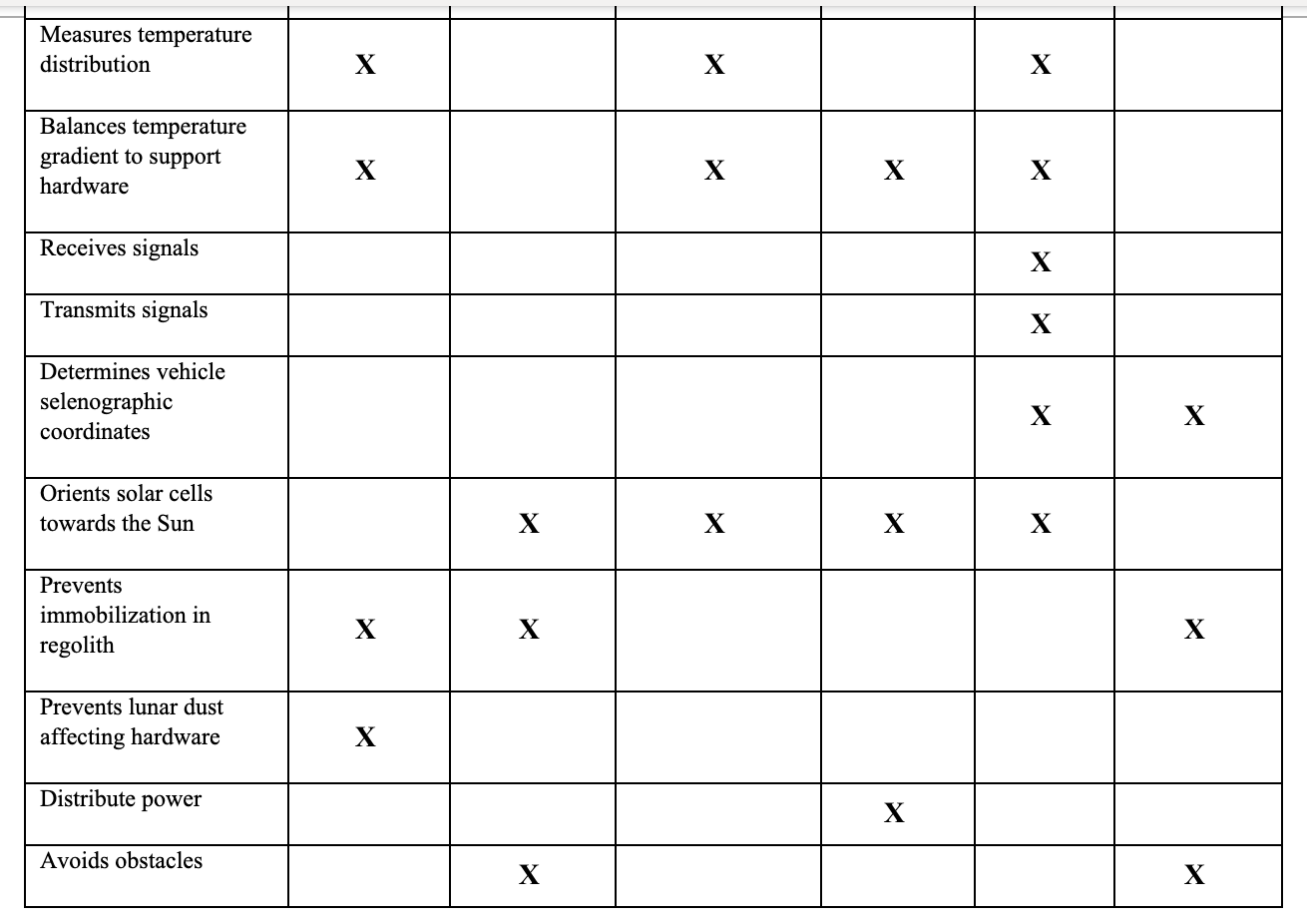 59
Target and Metrics Backup
60
61
62
Concept Selection Backup
63
House of Quality
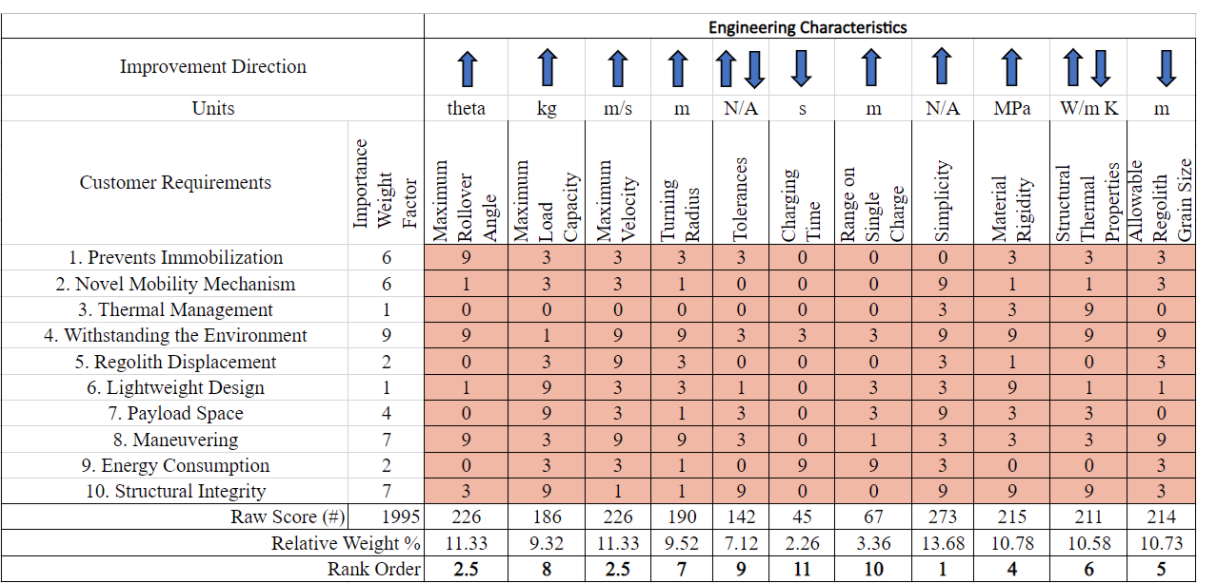 64
Pugh Chart
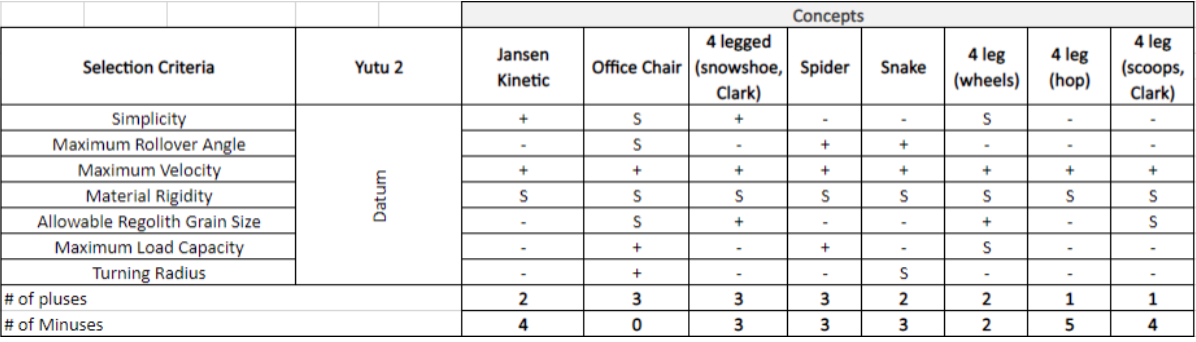 65
Pugh Chart
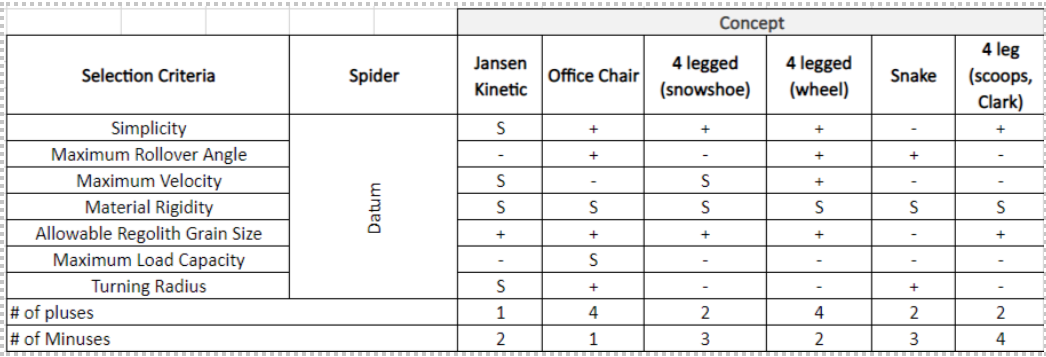 66
Pugh Chart
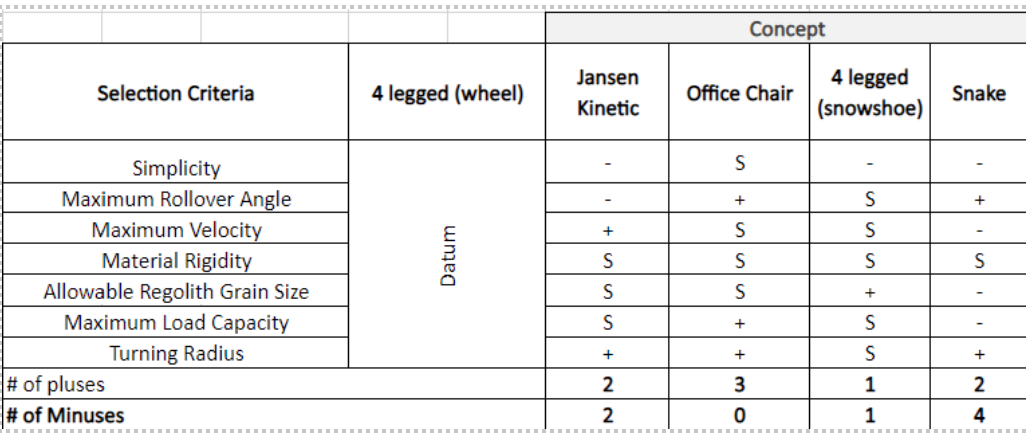 67
Drop TestBackup
68
69
70
Detailed Math Backup
71
Standard Shapes
Summary Box
Text box 1
Outlined Text Box
72
Approved Logos
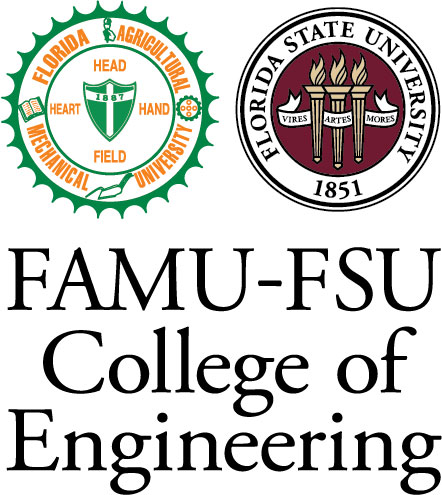 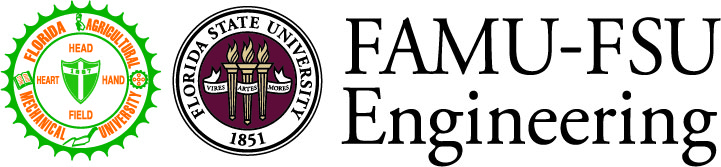 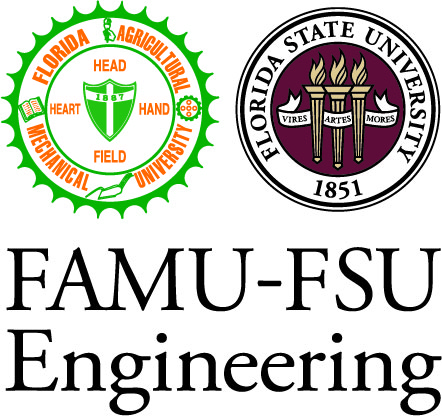 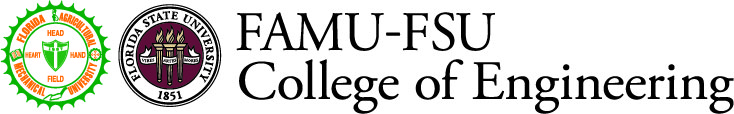 73
Color Palette
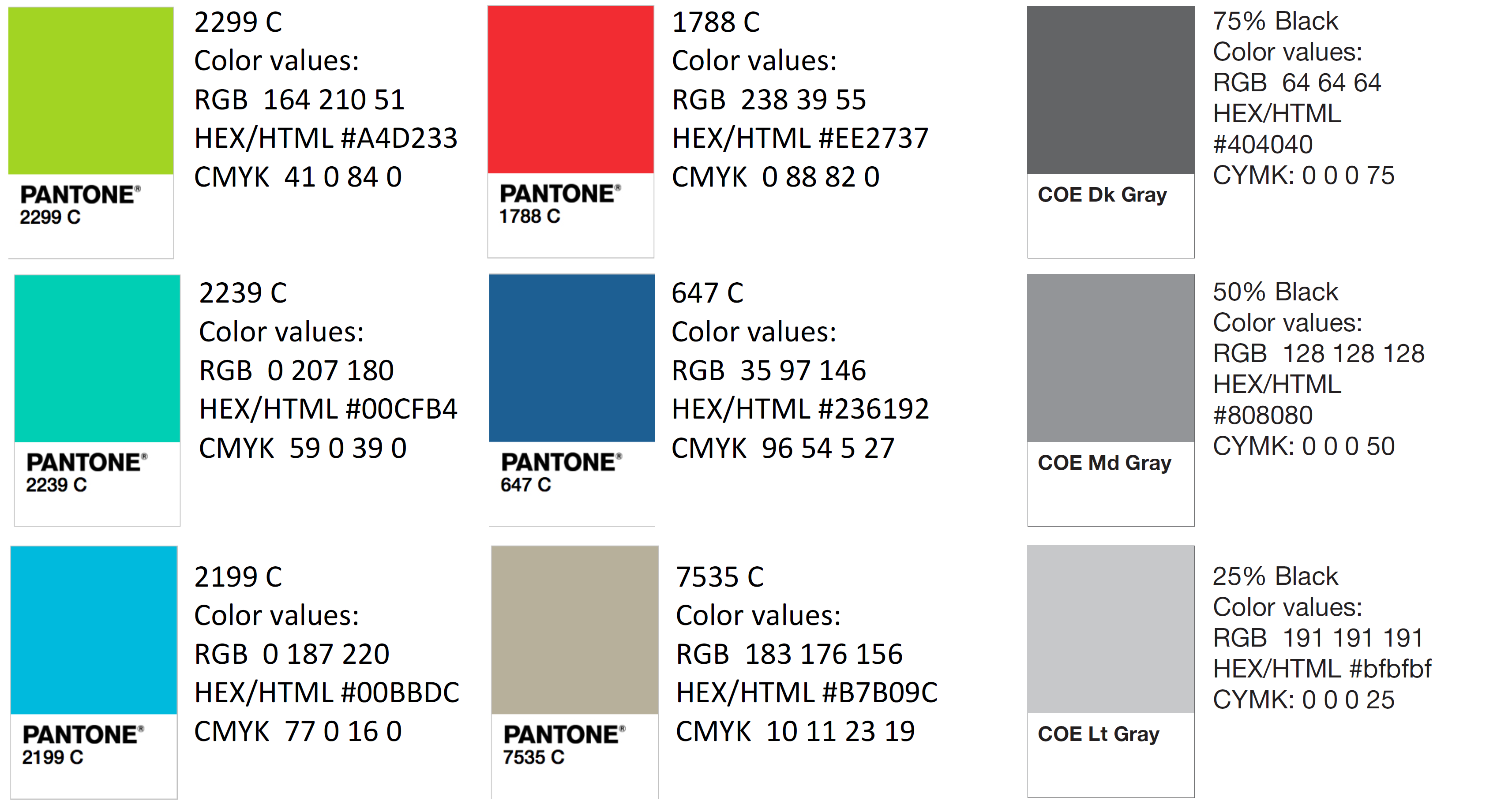 74
APA Tables
75